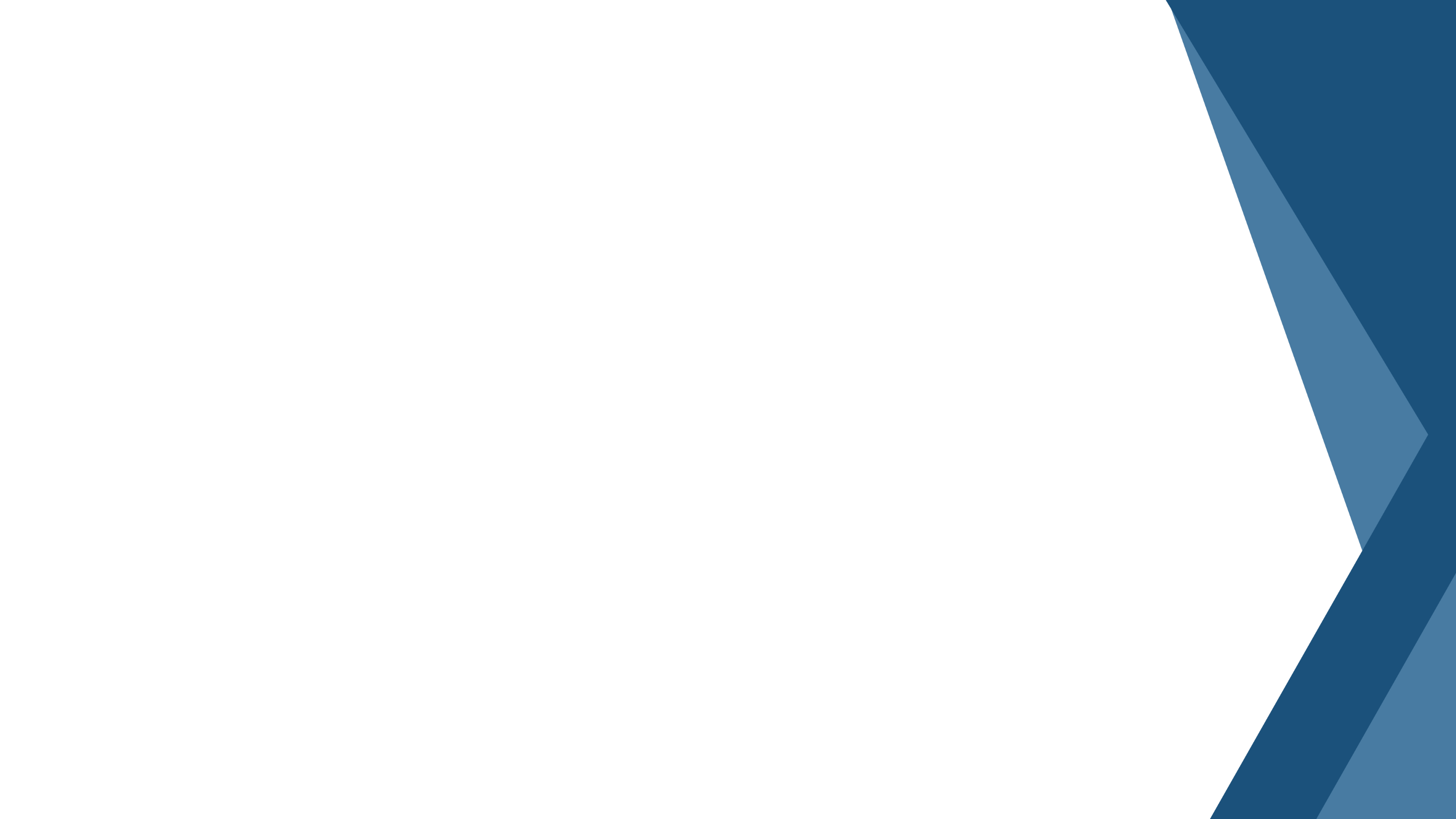 RAPORT O STANIE 
GMINY WIĄZOWNA ZA 2023 ROK. 
SPRAWOZDANIE Z WYKONANIA 
BUDŻETU  ZA 2023 ROK. 
SPRAWOZDANIE FINANSOWE 
ORAZ INFORMACJA O STANIE MIENIA GMINY ZA 2023 ROK.
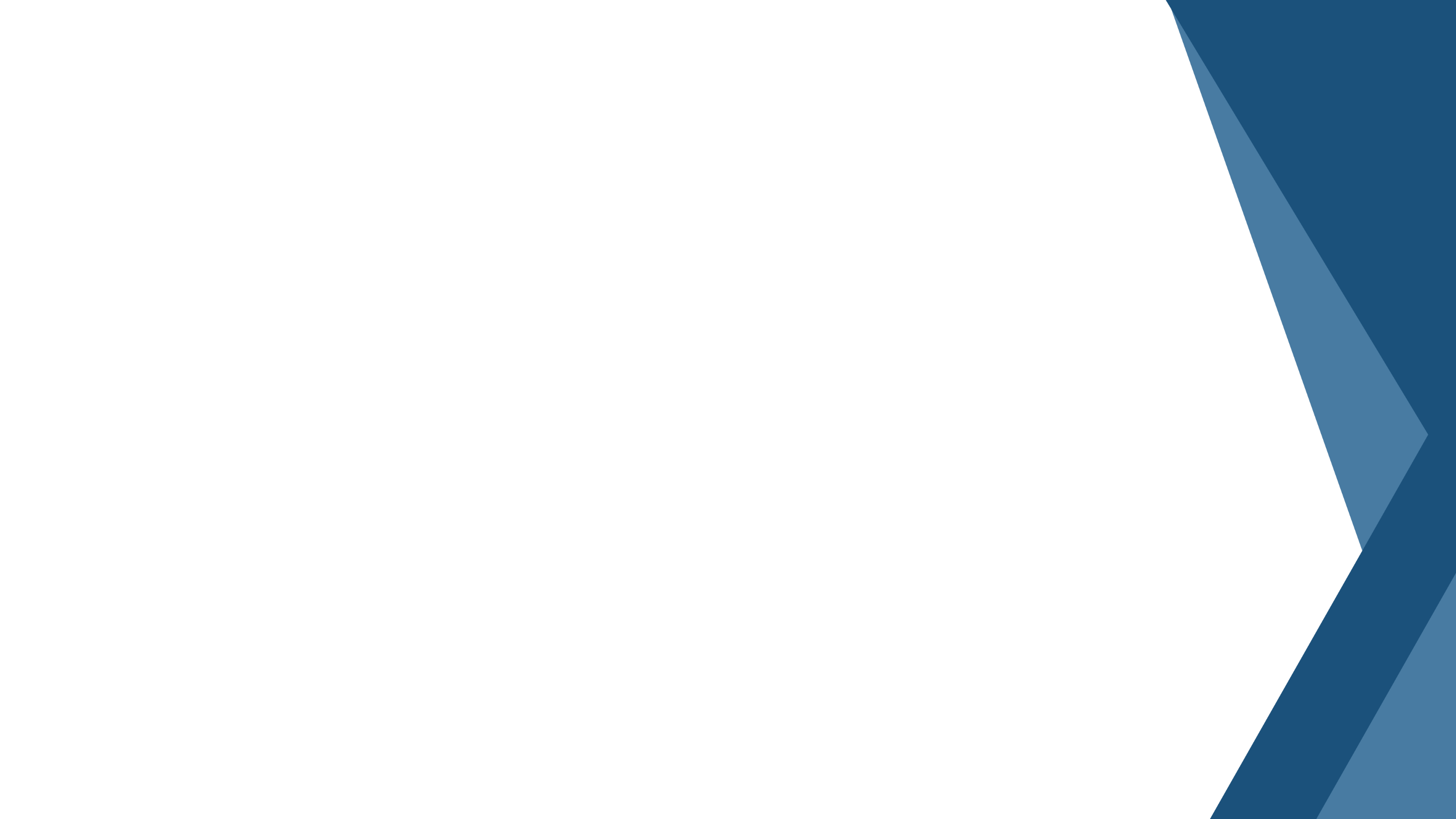 RAPORT O STANIE 
GMINY WIĄZOWNA 
ZA 2023 ROK. 
SPRAWOZDANIE Z WYKONANIA 
BUDŻETU  ZA 2023 ROK.
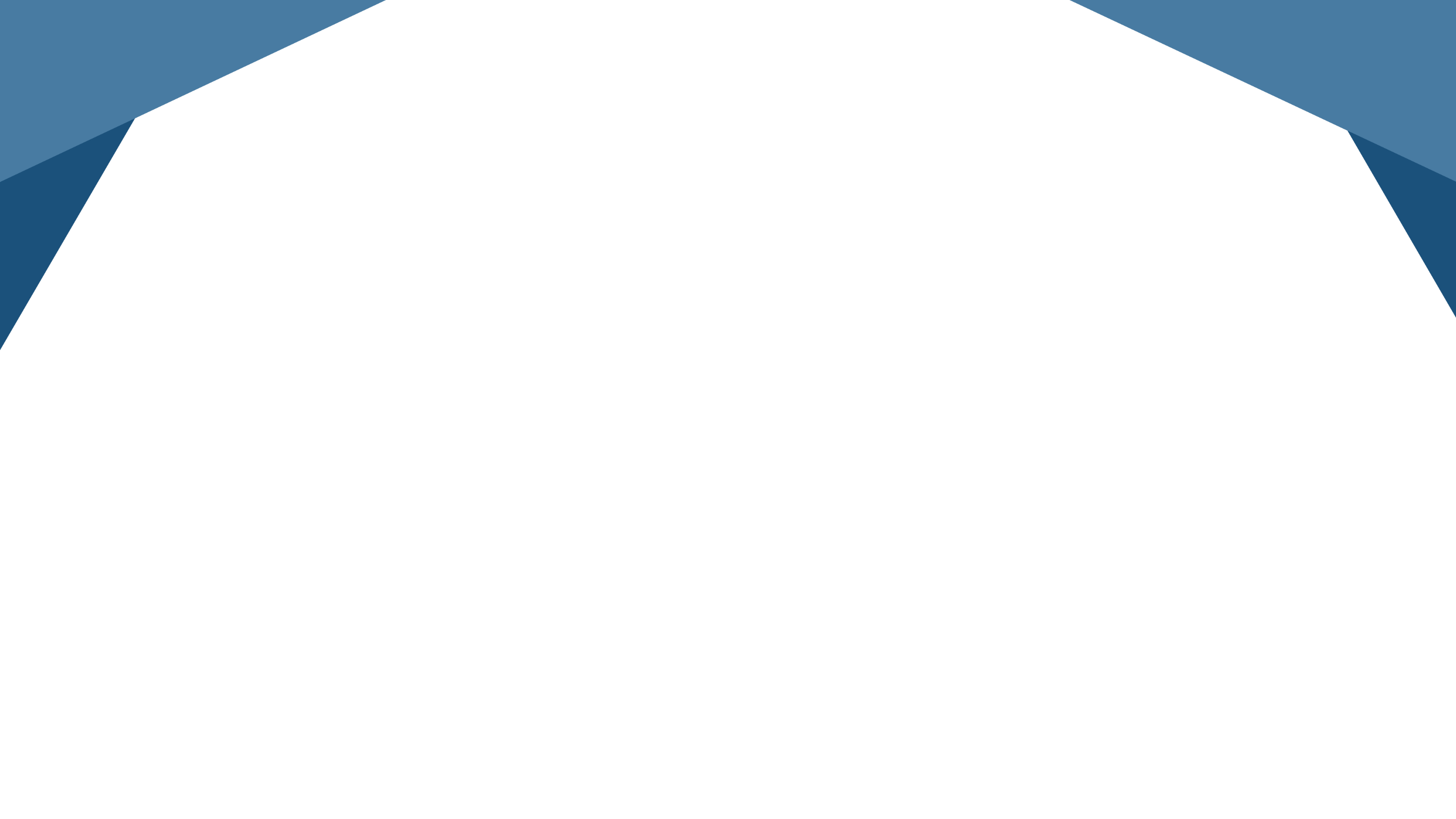 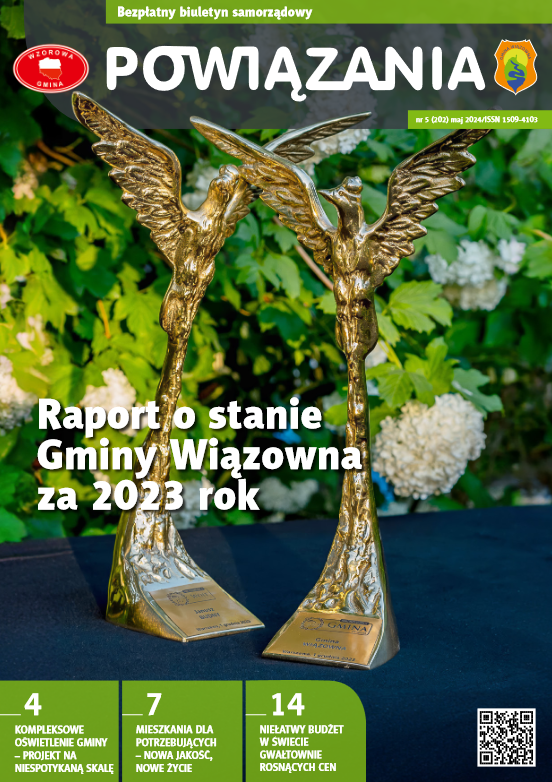 To już szósty „Raport o stanie Gminy Wiązowna”. Znalazły się w nim najważniejsze informacje o tym, co się działo w 2023 r. i co planujemy w latach następnych. Piszemy w nim o inwestycjach w infrastrukturę, o dotacjach, które pozyskaliśmyi zrealizowanych planach długoterminowych. 
Nie zapominamy o relacji z najważniejszych działań jednostek zależnych od urzędu – szkół, przedszkoli, biblioteki, Pawilonu Kultury. Opisujemy nasze przedsięwzięcia na rzecz bezpieczeństwa, profilaktyki zdrowotnej i wsparcia dla osób potrzebujących. 
Wszystkiemu, co robimy, przyświeca jeden, główny cel – dobro naszych mieszkańców.
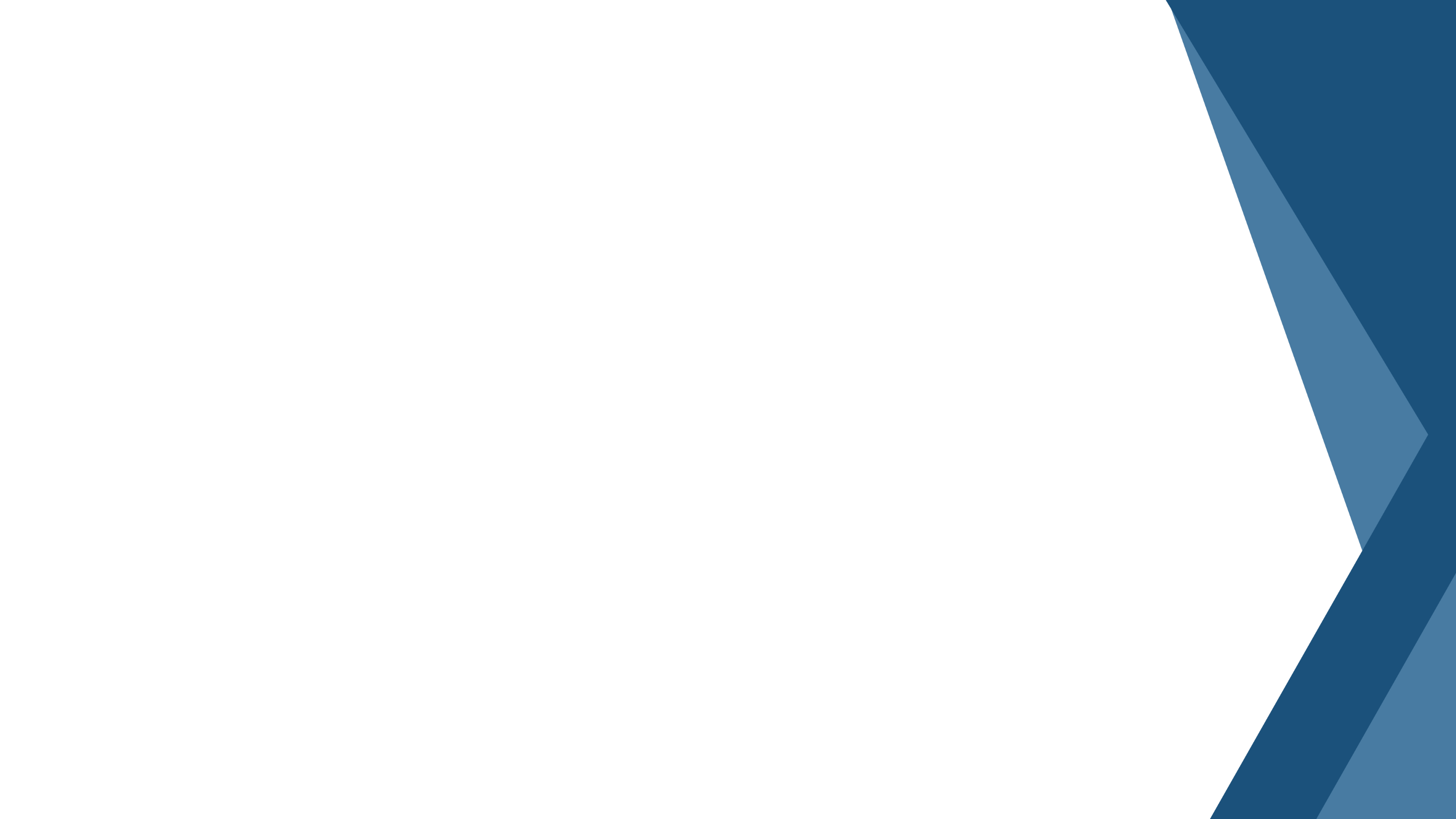 NAJWAŻNIEJSZE 
PROJEKTY
 2023 ROKU
INNOWACYJNY SYSTEM OŚWIETLENIA
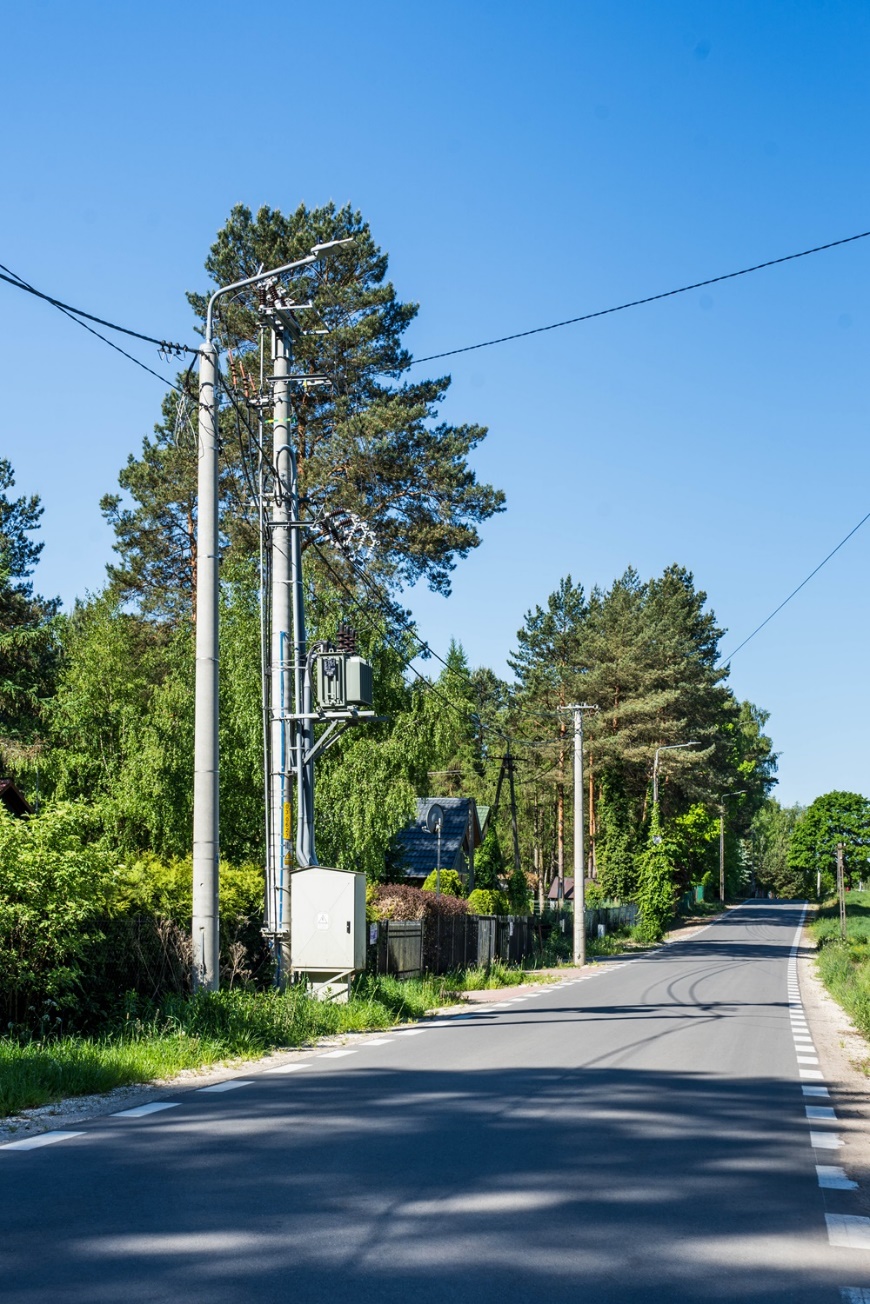 Modernizacja oświetlenia w całej gminie w formule partnerstwa publiczno-prywatnego:
Powstało łącznie 4 447 nowoczesnych latarni ulicznych typu LED (koszt jednej to blisko 7 000 zł);
Wymieniono 2 667 istniejących sodowych opraw na nowe oprawy LED-owe ze sterowaniem;
Dobudowano 1 780 sztuk nowych latarni;
Stworzono system sterowania oświetleniem w całej gminie m.in. z możliwością podłączenia kolejnych punktów czy też monitoringu.
Zużycie energii elektrycznej po modernizacji spadnie o blisko 36% w stosunku do obecnego.
Koszt inwestycji to 32 841 426,60 zł.
NOWA PRZYCHODNIA ZDROWIA
W 2023 r. powstała kompletna dokumentacja techniczna. Uzyskaliśmy pozwolenie na budowę pierwszej z dwóch przychodni – w Wiązownie za targowiskiem gminnym.
Umowę z wykonawcą, firmą TRANSTOLBUD – PIEKUTOWSKI Sp. z o.o., podpisaliśmy 18 czerwca 2024 r.
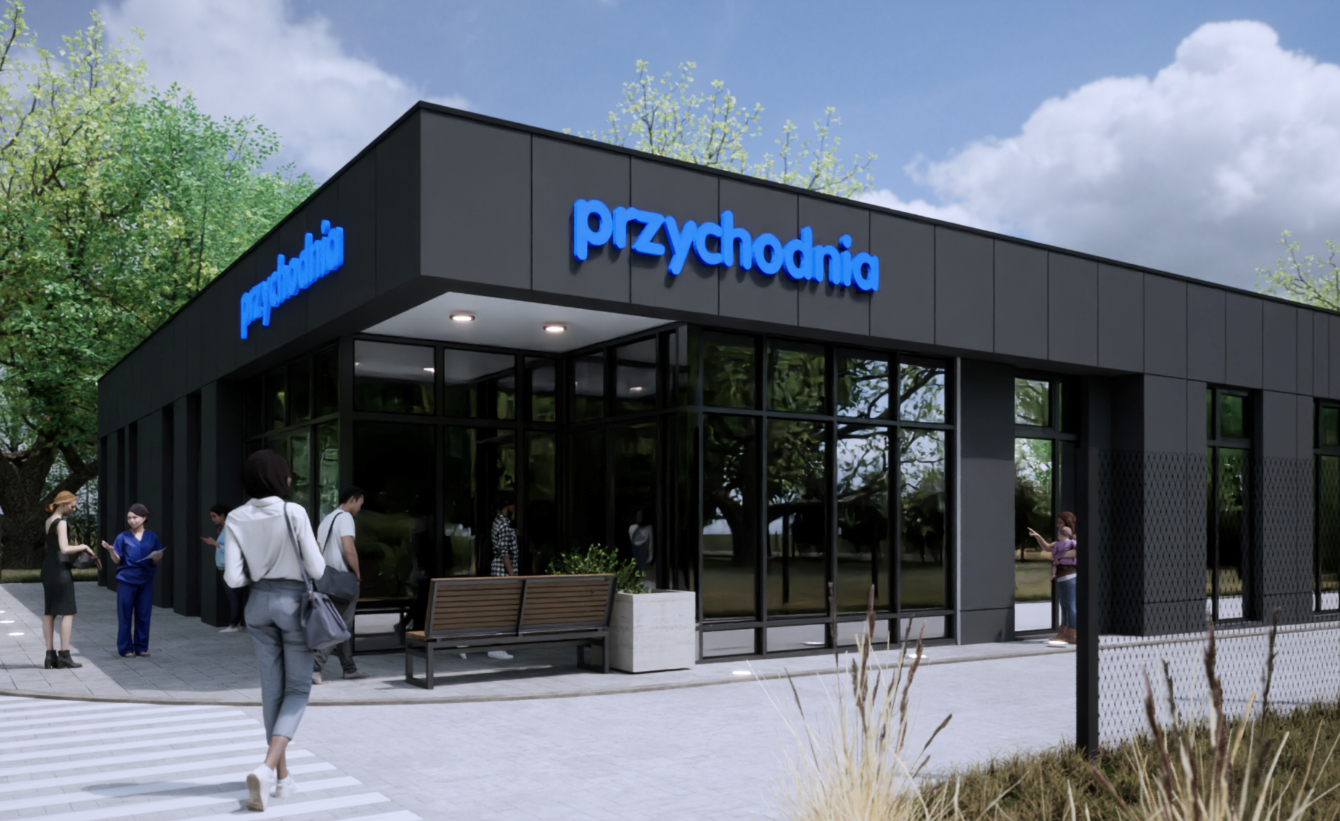 Wartość inwestycji to blisko 7,5 mln zł, w tym 6 mln zł dofinansowania z VIII edycji Rządowego Funduszu Polski Ład: Program Inwestycji Strategicznych. 
Nowa przychodnia powstanie do czerwca 2026 r. Dla mieszkańców udostępniona będzie 4-6 miesięcy później – po pełnym wyposażeniu.
MIESZKANIA DLA NAJBARDZIEJ POTRZEBUJĄCYCH
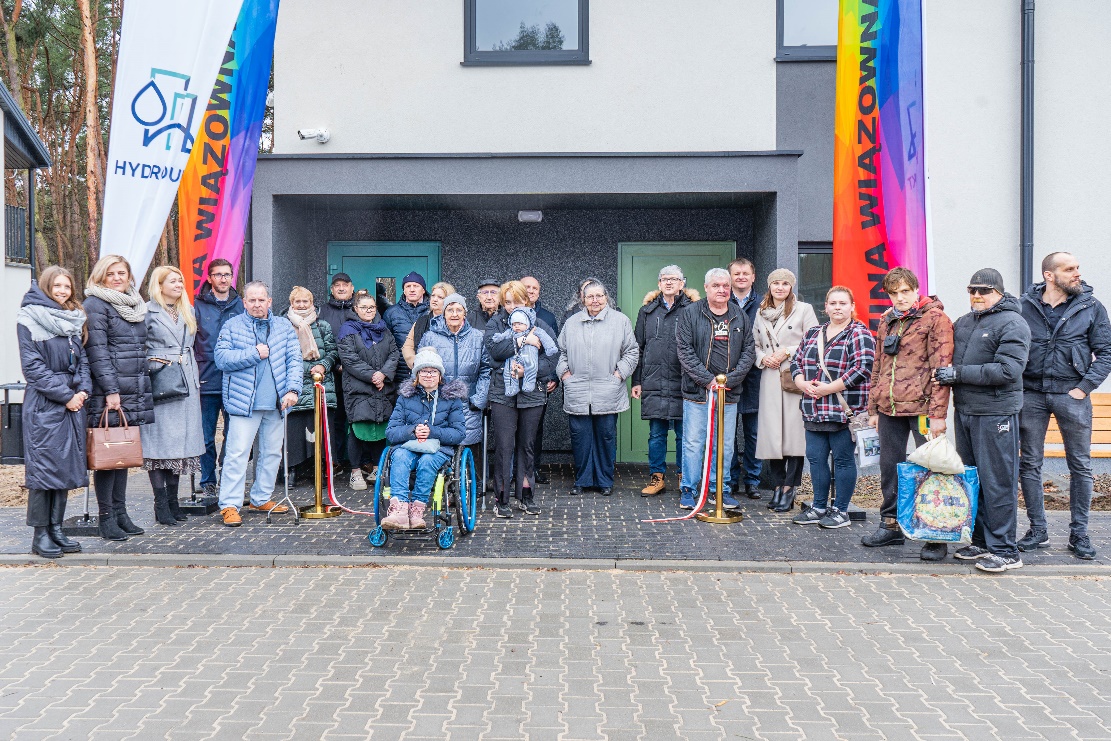 Trzy dwukondygnacyjne i niepodpiwniczone budynki komunalne powstały w Radiówku. 
W każdym jest osiem lokali z aneksami kuchennymi w pokojach dziennych.
Mieszkania, z balkonem lub ogródkiem, mają od 34 do 52 m2 . 
Te na parterze są przystosowane dla osób z niepełnosprawnościami.
Obok jednego z budynków znajduje się niewielki plac zabaw dla dzieci. 
Teren jest ogrodzony i monitorowany.
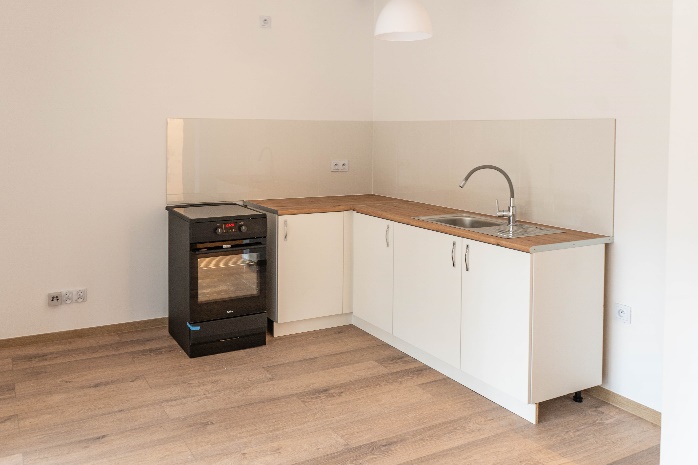 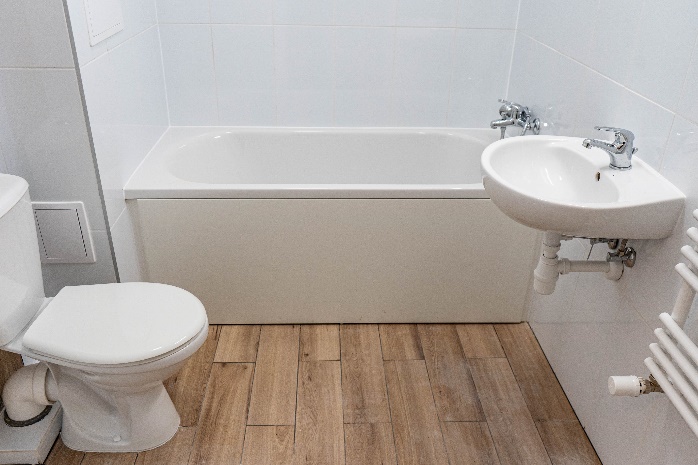 Koszt całej inwestycji to blisko 11 mln zł, w tym prawie 8,8 mln zł bezzwrotnego wsparcia z Funduszu Dopłat w ramach realizacji przez Bank Gospodarstwa Krajowego.
MAMY JUŻ PONAD 20 KM DRÓG DLA JEDNOŚLADÓW
W 2023 r. zakończyliśmy budowę drugiej ścieżki rowerowej w naszej gminie. 
Do użytku oddaliśmy ostatnie budowane fragmenty w Duchnowie, Pęclinie i pomiędzy Malcanowem a Lipowem. 
To łącznie 12 km nowych dróg dla jednośladów. 
W Malcanowie przy „Lagunie” powstała też stacja napraw i miejsce odpoczynku dla rowerzystów. 
Cała trasa kosztowała ponad 12 mln zł, z czego 10 989 757,93 zł to dotacja w ramach Regionalnego Programu Operacyjnego Województwa Mazowieckiego na lata 2014-2020.
Łącznie od 2018 r. wybudowaliśmy ponad 20 km tras dla jednośladów. Kosztowało to w sumie ponad 26 mln zł. 
Od 2015 r. do 2023 r. wzbogaciliśmy się w sumie o 32 km dróg dla rowerów.
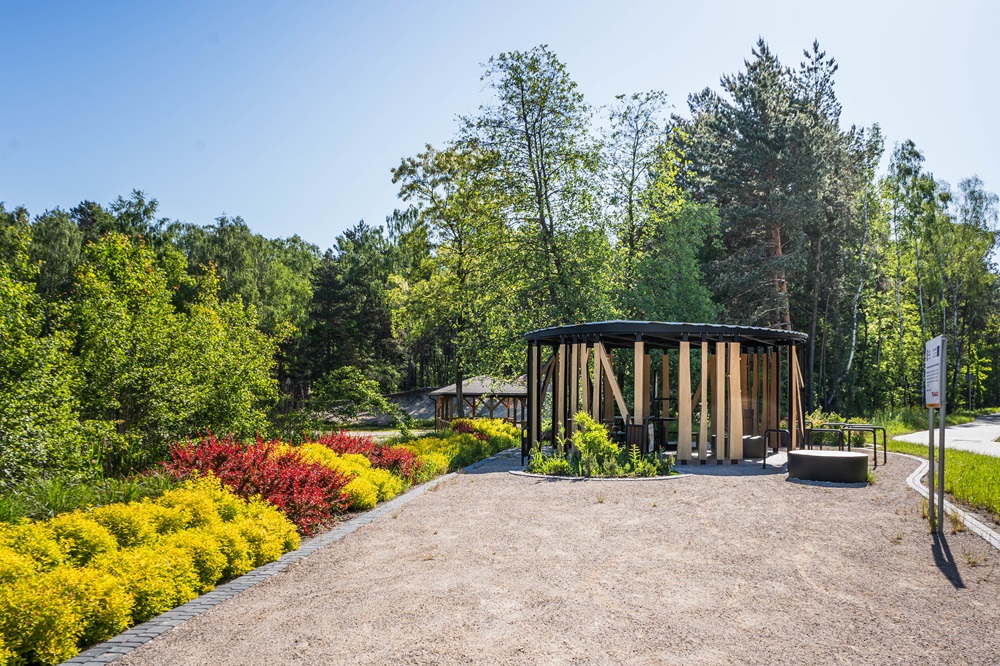 INWESTYCJE W OBIEKTY KULTURALNE
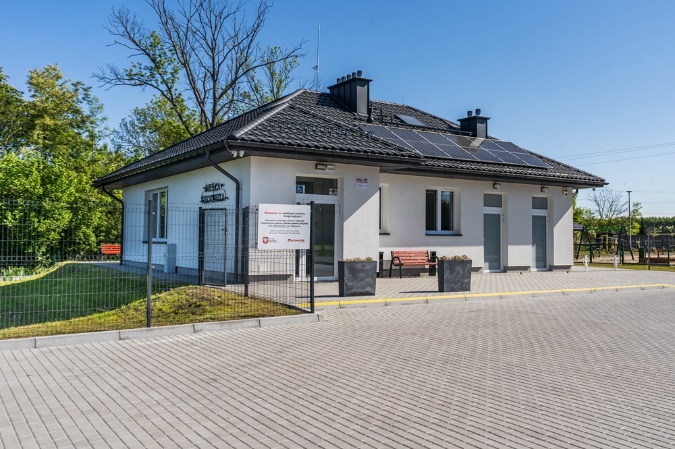 W Dziechcińcu wybudowaliśmy siódmą już świetlicę wiejską. Koszt to 820 tys. zł, w tym 150 tys. zł wsparcia z „Mazowsze dla lokalnych centrów integracyjnych 2023”.


Wyremontowaliśmy świetlicę w Żanęcinie. Koszt to blisko 63 tys. zł, z czego 32 tys. zł pochodziły z funduszu sołeckiego.  


Oddaliśmy do użytku Duchnowski Dom Kultury – łączy w sobie funkcję świetlicy oraz filii biblioteki. Całkowity koszt to blisko 4,2 mln zł, w tym 750 tys. zł pochodzi z Rządowego Funduszu Inwestycji Lokalnych.


Na ukończeniu było Centrum Aktywności Lokalnej w Gliniance (oddane do użytku w kwietniu 2024 r.). Koszt to 4 304 032,16 zł.
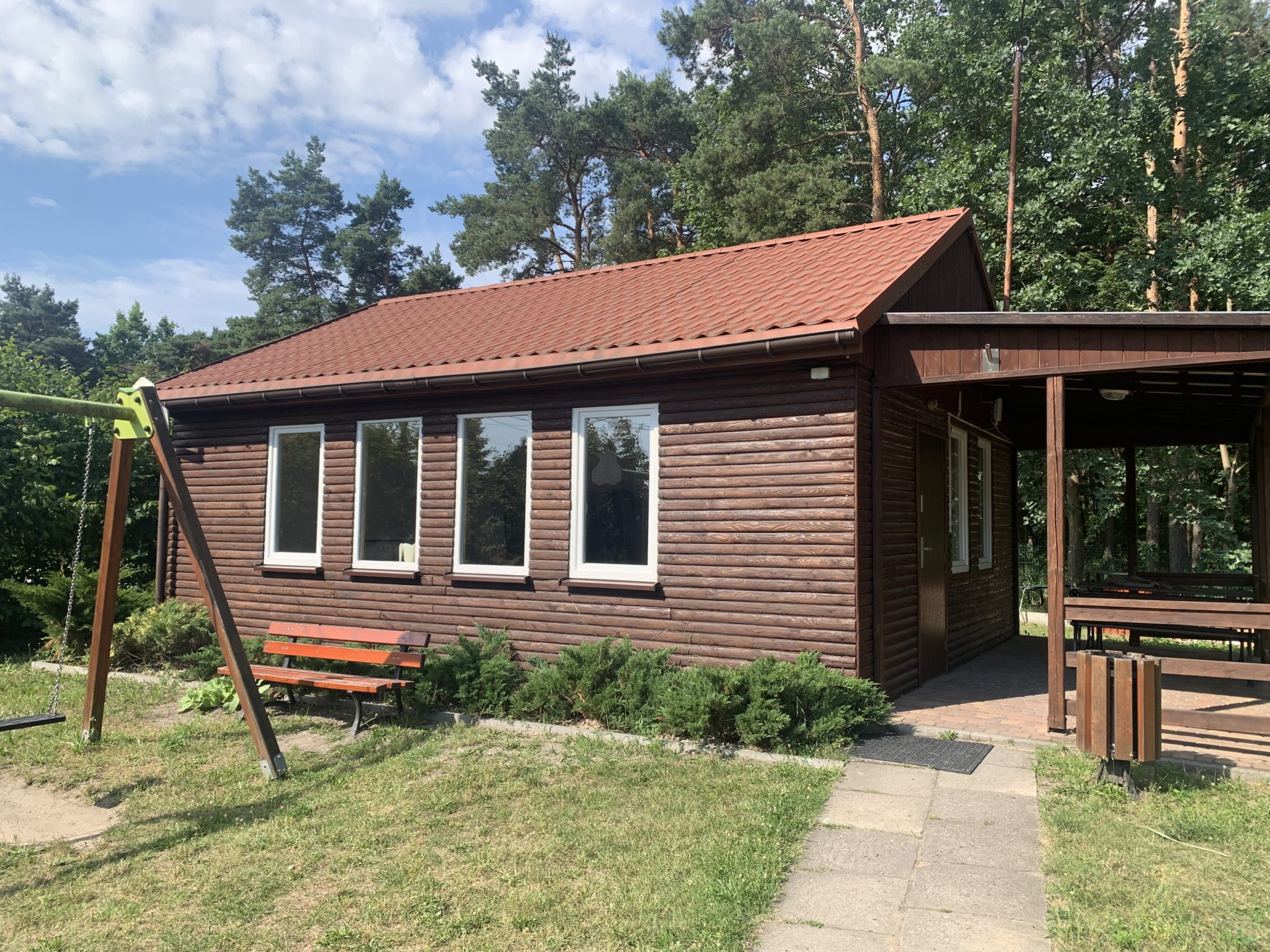 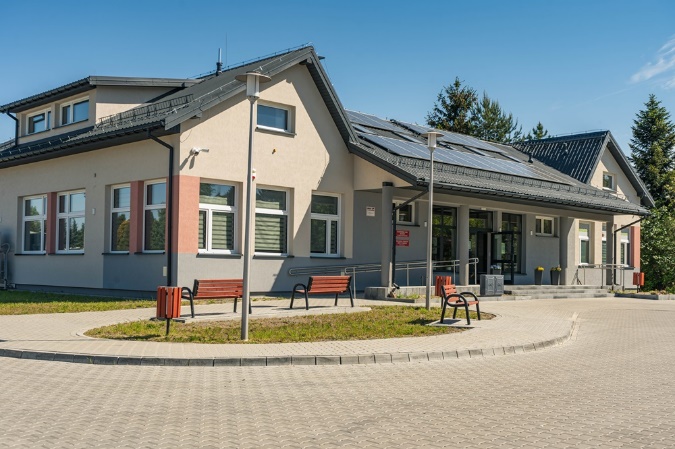 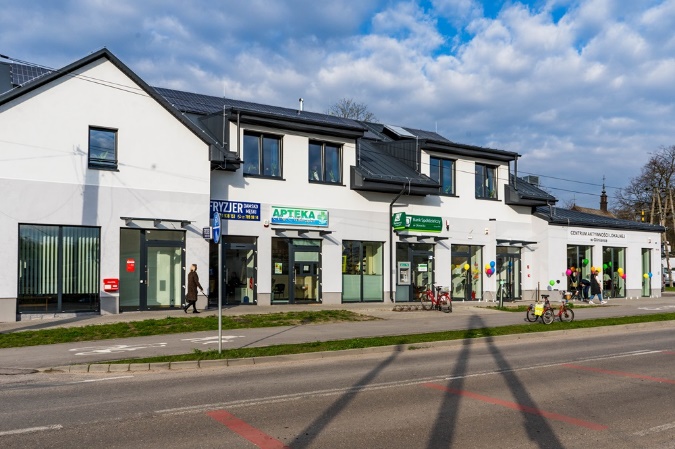 DOTACJE ZEWNĘTRZNE WSPARCIEM DLA BUDŻETU
Podpisaliśmy 28 umów na łączną sumę 26 138 070,65 zł, w tym m.in. na:
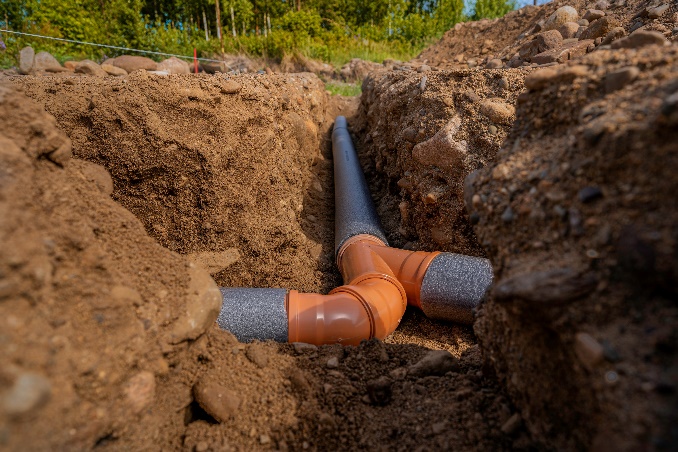 Nowe drogi, m.in. w Gliniance, Rzakcie, Zakręcie czy Majdanie – ponad 13,6 mln zł.
Wsparcie dla OSP – blisko 2,2 mln zł na nowe auta i remonty strażnic.
Wymiana nieekologicznych źródeł ciepła – 61 dofinansowań za 270 tys. zł.
Ogród sensoryczny w Wiązownie (Skwer Wspólnoty Wiejskiej) – koszt 100 tys. zł, w tym dotacja 70 tys. zł.
Pierwsza tężnia w gminie – 51 tys. zł.
Ostatni fragment kanalizacji w Żanęcinie (1,56 km) – 2,2 mln zł, w tym 1,9 mln zł to dofinansowanie.
Modernizacja zabytków (kościoły w Wiązownie i Gliniance) -  1 711 000 zł, w tym 1 675 000 zł dotacji.
Urządzenie do czyszczenia ulic na mokro – to 392 770 zł, w tym 200 tys. zł dotacji.
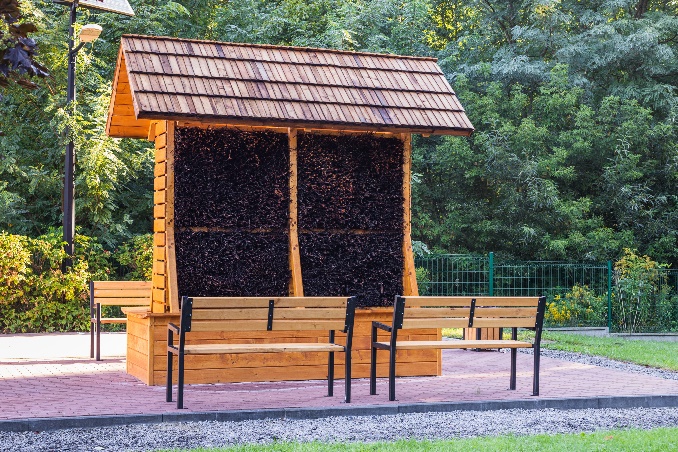 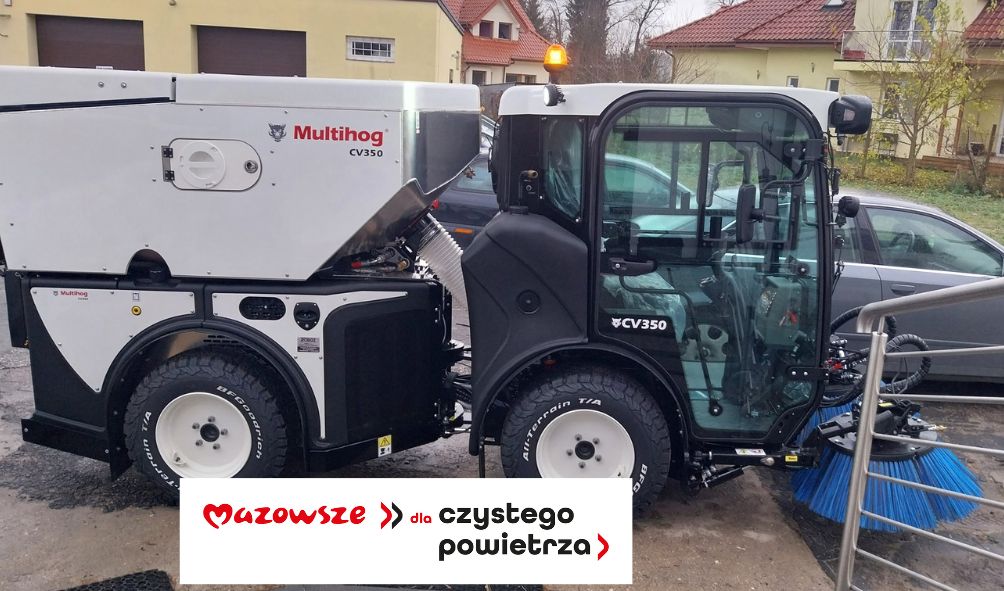 ROSNĄ WYDATKI NA KOMUNIKACJĘ PUBLICZNĄ
W 2023 r. na ten cel przeznaczyliśmy o blisko 1,8 mln zł więcej niż w 2022 r. W minionym roku uruchomiliśmy także dwie dodatkowe linie – W11 i W12.
Rok 2023 był kolejnym, w którym Gmina Wiązowna kontynuowała realizację programu „Warszawa+”, polegającego na dofinansowaniu biletów miesięcznych i kwartalnych dla mieszkańców gminy. Na dofinansowanie wydaliśmy w 2021 r. – 131 380 zł, w 2022 r. – 190 758,33 zł, a w 2023 r. – 241 780 zł.
* Linia L50 kursuje od 01.05.2022 r.
REKORDOWE ŚRODKI DLA OSP
W 2023 r. na OSP wydaliśmy blisko 490 tys. zł. W budżecie zabezpieczyliśmy 219 tys. zł na potrzeby OSP. W ramach ekwiwalentu za udział w akcjach ratowniczo-gaśniczych oraz szkoleniach przekazaliśmy strażakom 134 447 zł.
Pozyskaliśmy także dofinansowanie z Polskiego Ładu – na modernizację trzech strażnic OSP – 2,1 mln zł. Do OSP Glinianka i OSP Wiązowna trafią średnie samochody ratowniczo-gaśnicze za 1 237 380 zł każdy.
Dofinansowaliśmy zakup quada marki CFMOTO C-Force 625 wraz z wyposażeniem dla OSP Glinianka. Kosz to 42 799 zł, z czego 25 tys. zł to dofinansowanie z naszego budżetu.
NIE TYLKO OPIEKA SPOŁECZNA
W latach 2021 r. - 2023 r. realizowaliśmy projekt „Centrum Usług Społecznych w Wiązownie”. Kwota dofinansowania to 3 124 999,65 zł, w tym 2 633 749,70 zł ze środków europejskich, a 491 249,95 zł ze środków dotacji celowej.
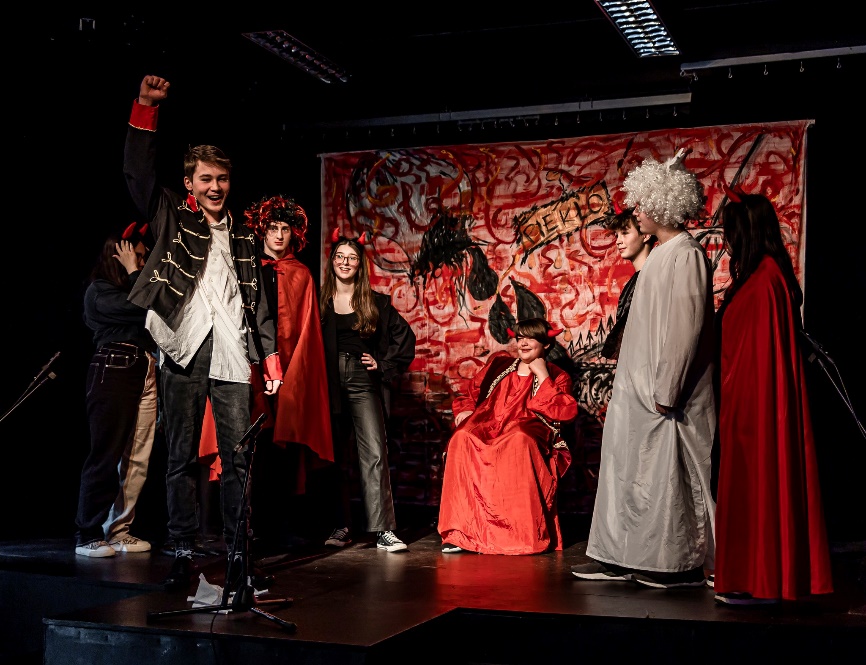 W tym czasie w ramach projektu m.in. zrealizowano:
3388 godz. usług fizjoterapeutycznych;
178 godz. porad psychologicznych dla dzieci i młodzieży;
318 godz. porad psychologicznych dla dorosłych;
144 godz. warsztatów umiejętności opiekuńczo-wychowawczych;
361 godz. usług „Złotej rączki”;
584 godz. funkcjonowania Klubu Młodzieżowego;
223 godz. Młodzieżowego Centrum Kompetencji;
99 godz. Klubu Zdrowego Stylu Życia;
181 godz. warsztatów z zakresu profilaktyki społecznościowej;
200 godz. warsztatów z reżyserem lub animatorem;
196 godz. warsztatów profilaktycznych z psychologiem i pedagogiem.
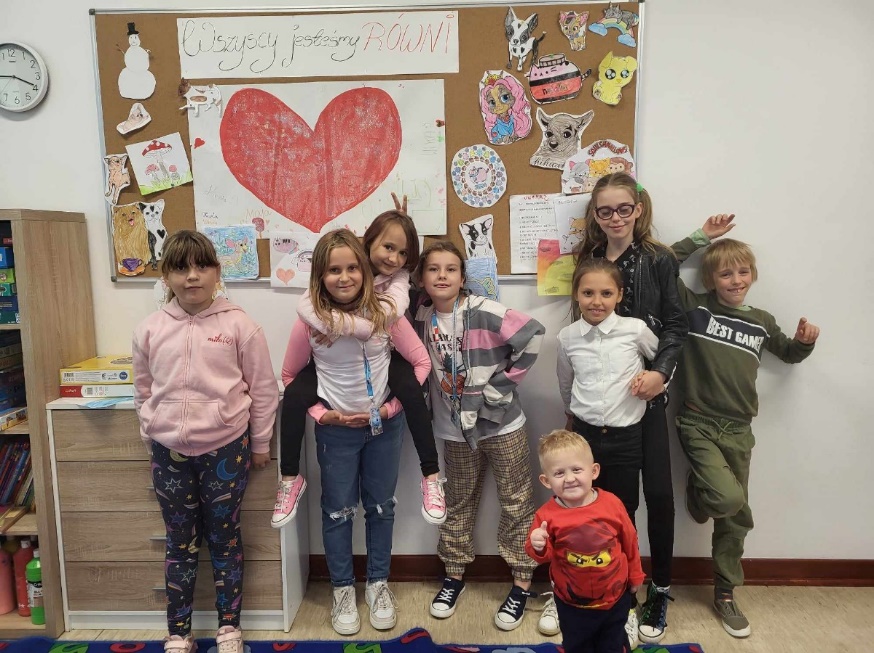 NIE SZCZĘDZIMY ŚRODKÓW NA EDUKACJĘ
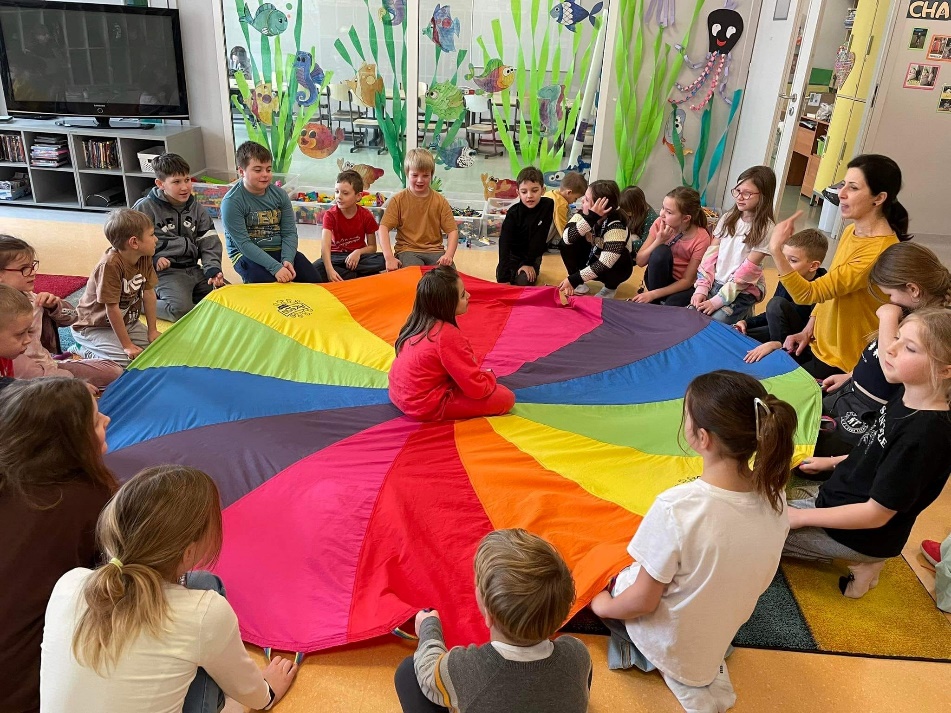 Rok szkolny 2023/2024 – 1541 uczniów, 240 „zerówkowiczów”, 483 przedszkolaków oraz 45 podopiecznych żłobka. Łączna liczba dzieci w naszych placówkach wynosiła 2311 i była o 69 wyższa niż w 2022 r., co głównie wynikało z napływu uczniów z Ukrainy.
Subwencja oświatowa wyniosła 22 444 988 zł.  Kwota w 2023 r. była wyższa o 4 688 360 zł niż w 2022 r. Stanowiła jedynie 44% naszych potrzeb.
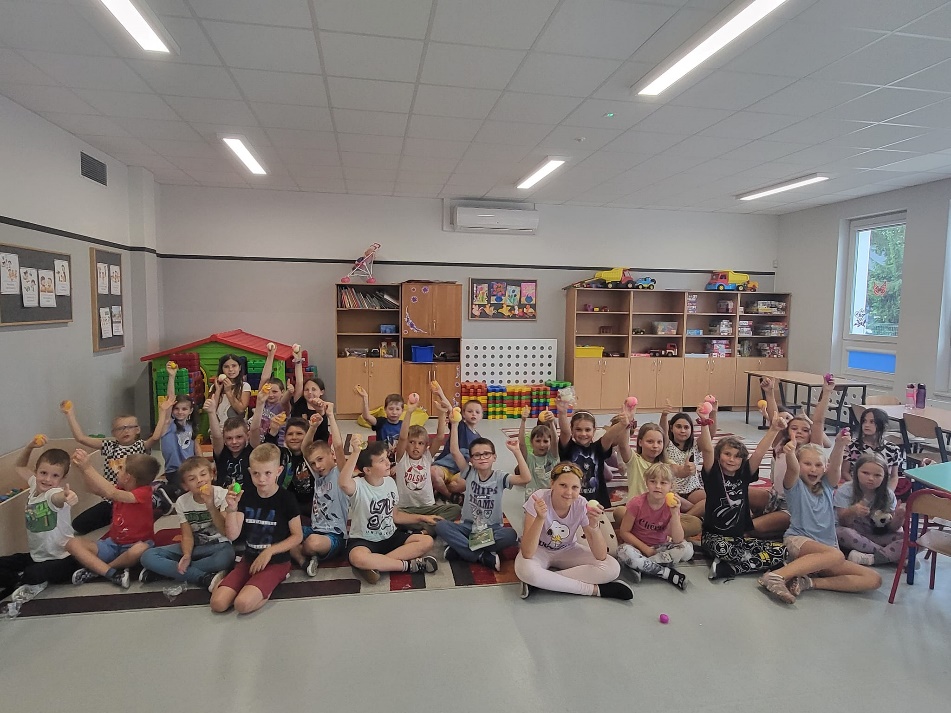 Wydatki bieżące wyniosły 50 866 641,00 zł i były o 8 839 975,00 zł wyższe niż w 2022 r. Powód: wzrost wynagrodzeń nauczycielskich, pracowników administracji i obsługi oraz stale rosnące koszty utrzymania.
ZMIANY W GMINNEJ KULTURZE
„Pawilon Kultury” Gminny Ośrodek Kultury w Wiązownie w 2023 r. przeszedł rewolucję. 
Wdrożyliśmy innowacyjny na skalę powiatu i prawdopodobnie całego kraju program „Fundusz inicjatyw sąsiedzkich”. 
Łączna wartość funduszu to 370 tys. zł:
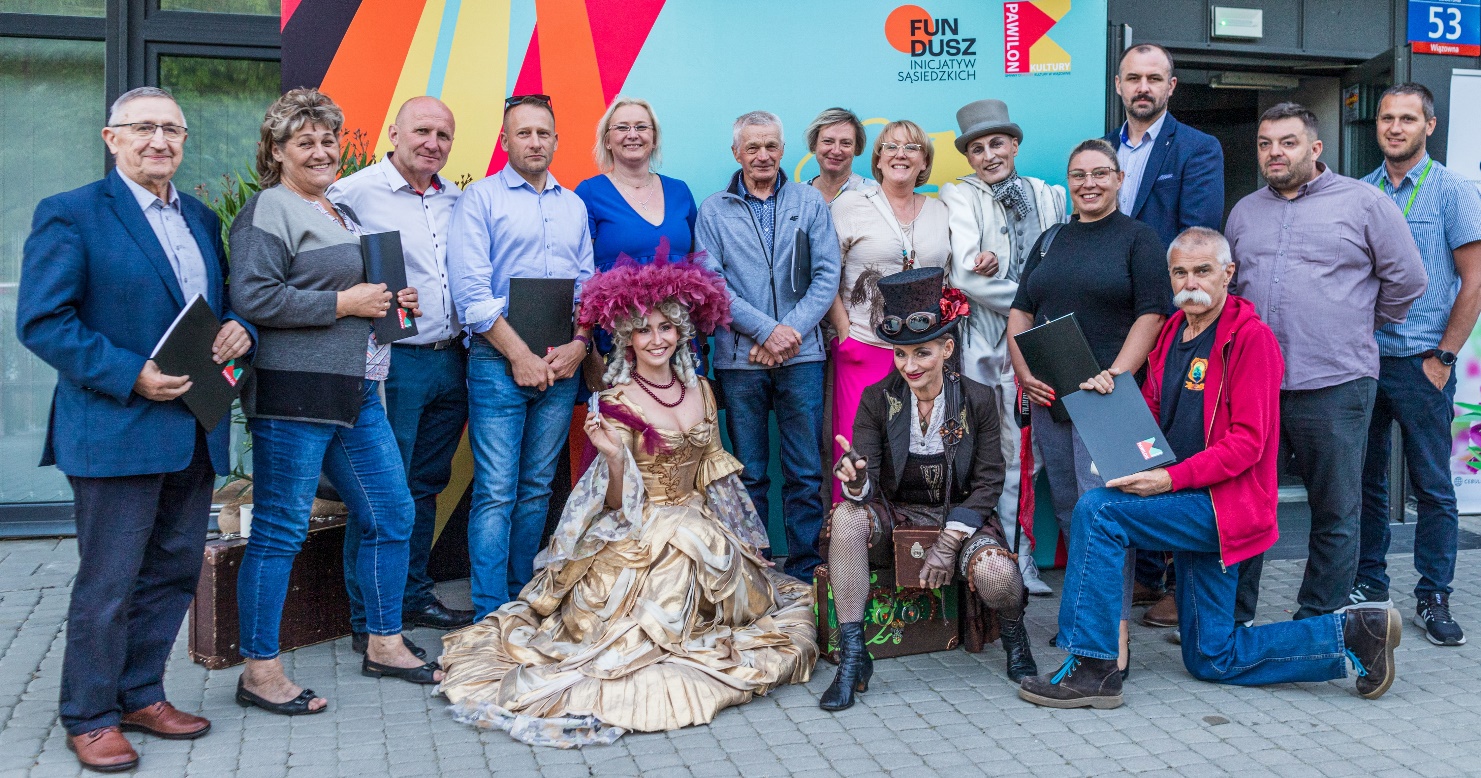 „Mam pomysł” – od 5 do 8 tys. zł, w sumie 217 tys. zł;
Program „Świetlik” – 90 tys. zł;
„Voucher Kultury” – trzy projekty po 10 tys. zł każdy.
DOCENIAJĄ NAS
Nasz samorząd otrzymał jedną z najbardziej rozpoznawalnych i prestiżowych nagród w Polsce, czyli „Orła 15-lecia” w dwóch kategoriach: „Gmina 15-lecia” oraz „Wójt 15-lecia”. 

„Ranking gmin 2023” Fundacji Rozwoju Demokracji Lokalnej – nasza gmina znalazła się na piątym miejscu wśród wszystkich gmin wiejskich w zestawieniu oraz została Liderem Powiatu Otwockiego. 

Otrzymaliśmy wyróżnienie w konkursie „Samorząd Promujący Zdrowie” za działania w dziedzinie rozwoju ochrony zdrowia, wspierania ekologii, zdrowego stylu życia, sportu i turystyki w latach 2020-2023.

Gmina Wiązowna została laureatem konkursu „Samorządowy Lider Ogólnopolskiego Programu Zwalczania Grypy”. Otrzymaliśmy nagrodę w kategorii „Lider szczepień na każdym etapie życia”.
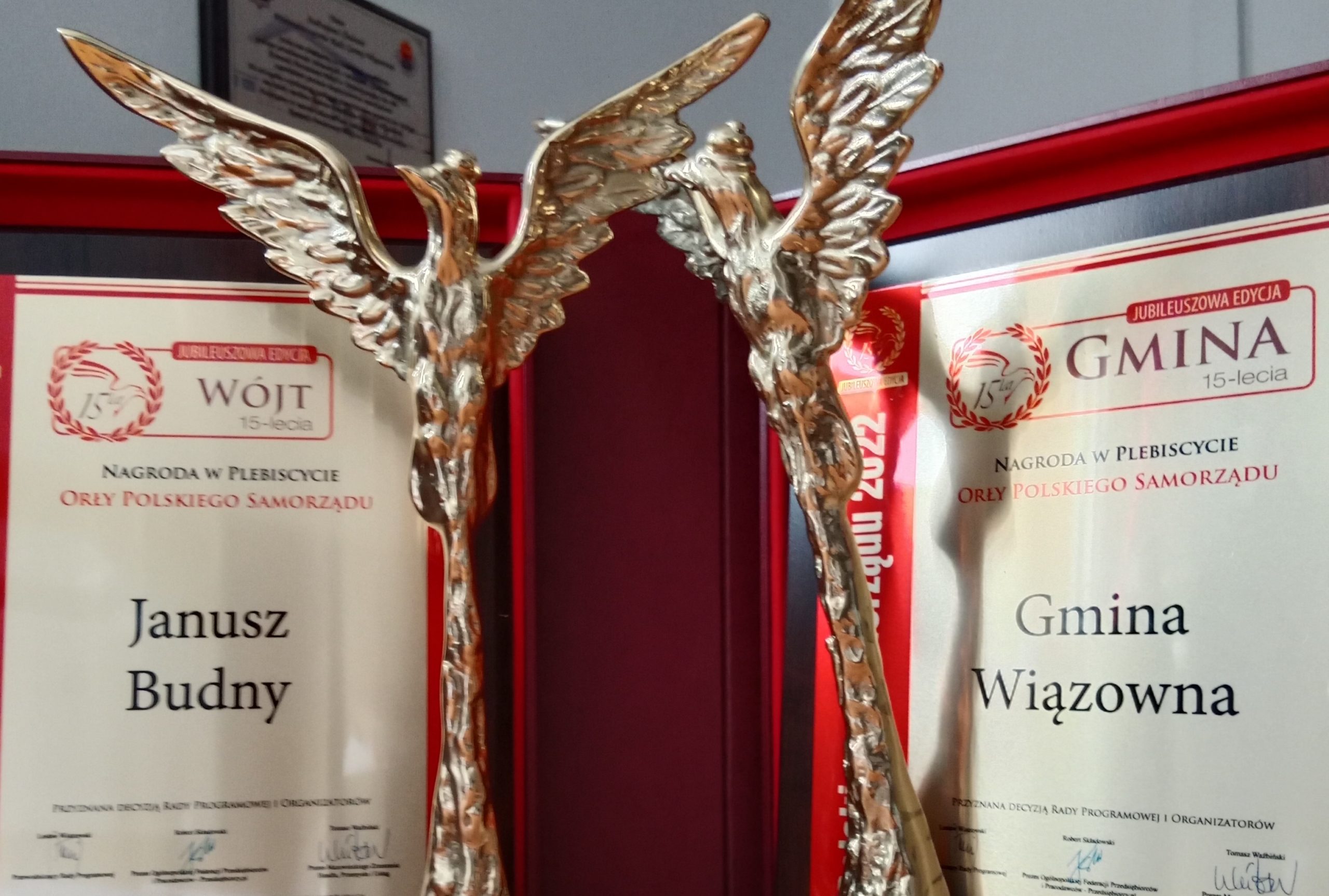 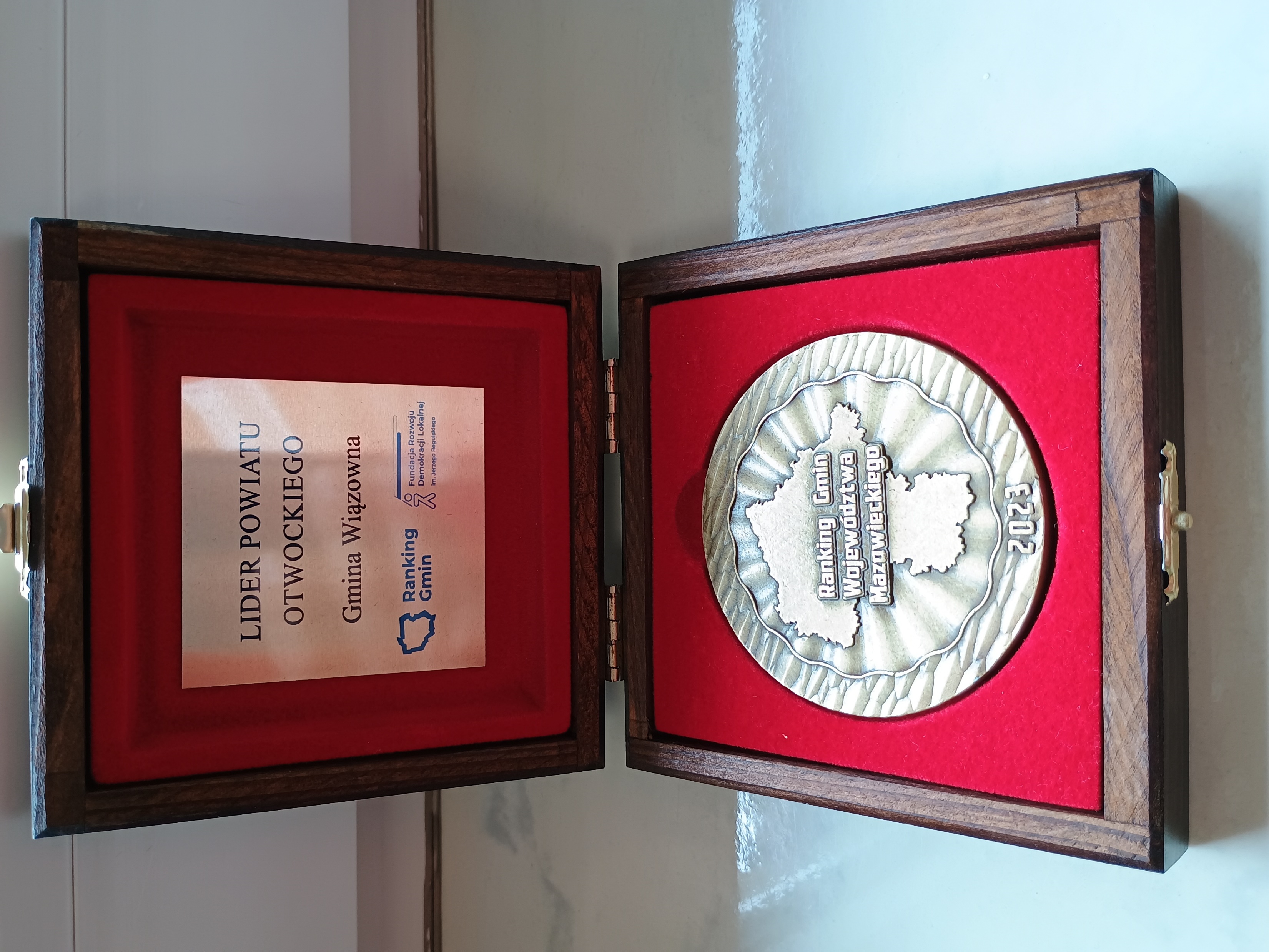 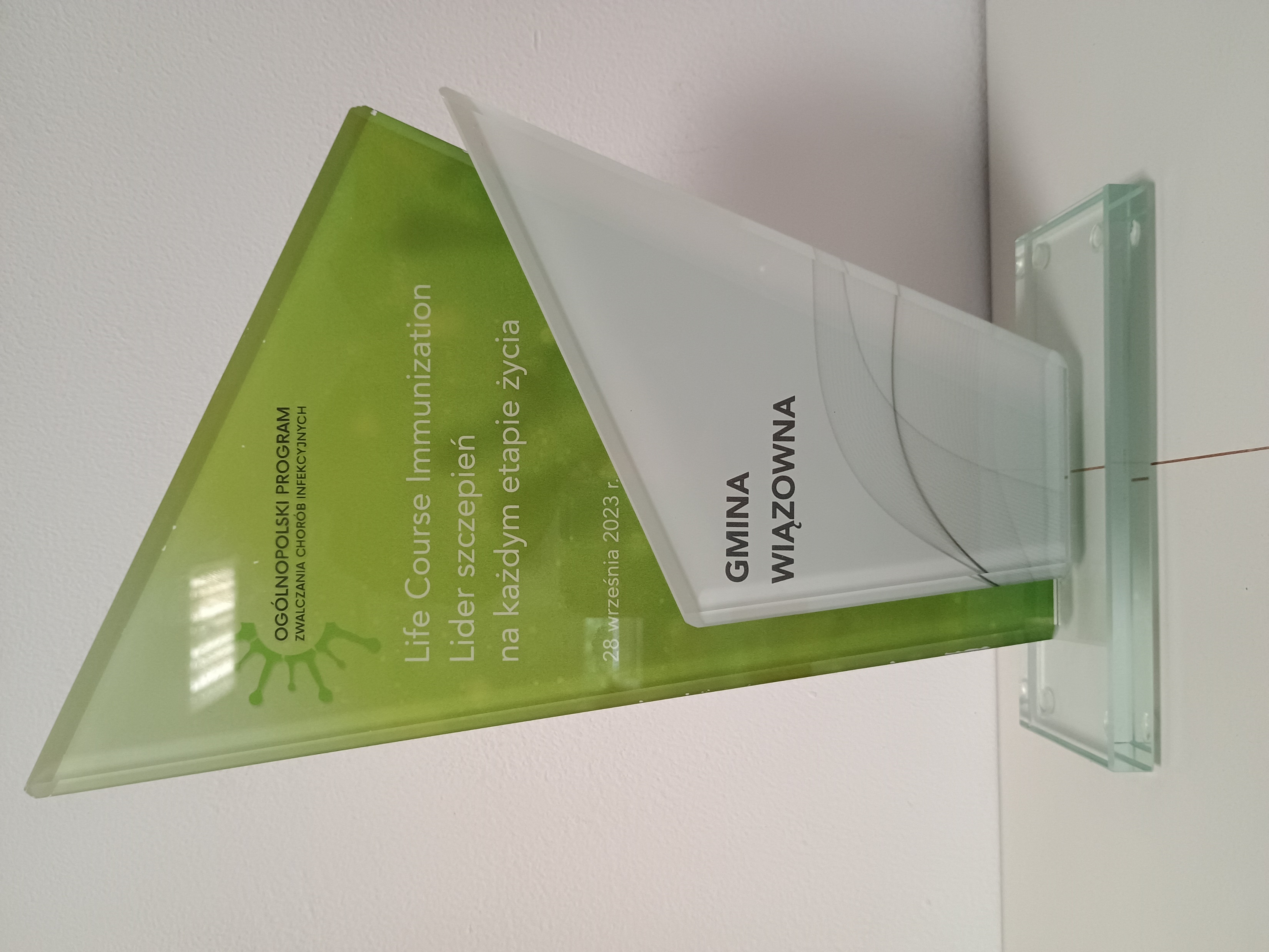 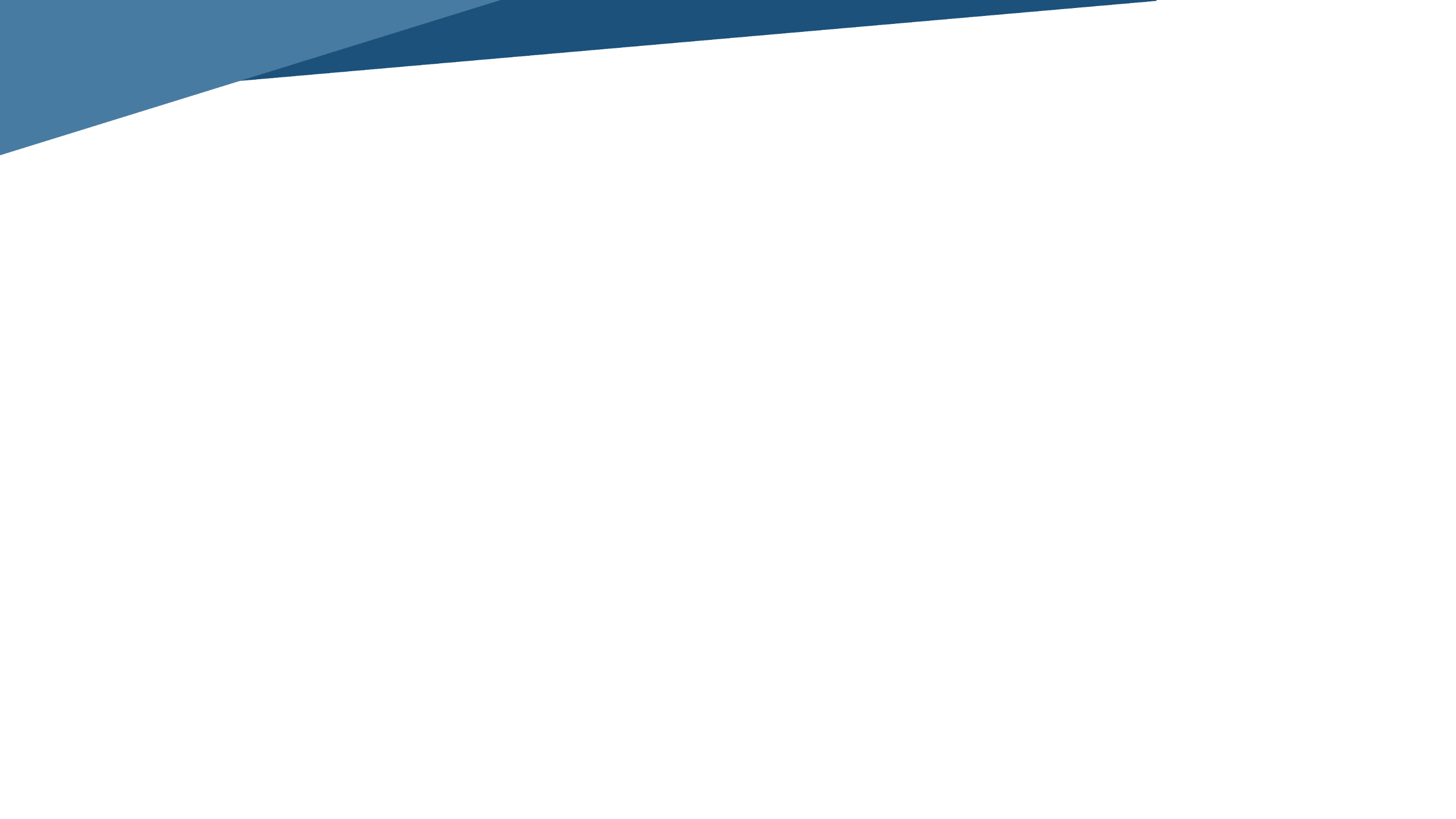 DOCHODY GMINY WIĄZOWNA W 2023 ROKU
Plan dochodów 2023 r. – 147 052 985,99 zł. Wykonanie 2023 r. – 139 965 009,45 zł (95,18%).
Plan dochodów bieżących – 119 176 614,89 zł, wykonanie – 114 886 181,33 zł (96,40%). 
Plan dochodów majątkowych – 27 876 371,10 zł, wykonanie – 25 078 828,12 zł (89,96%).
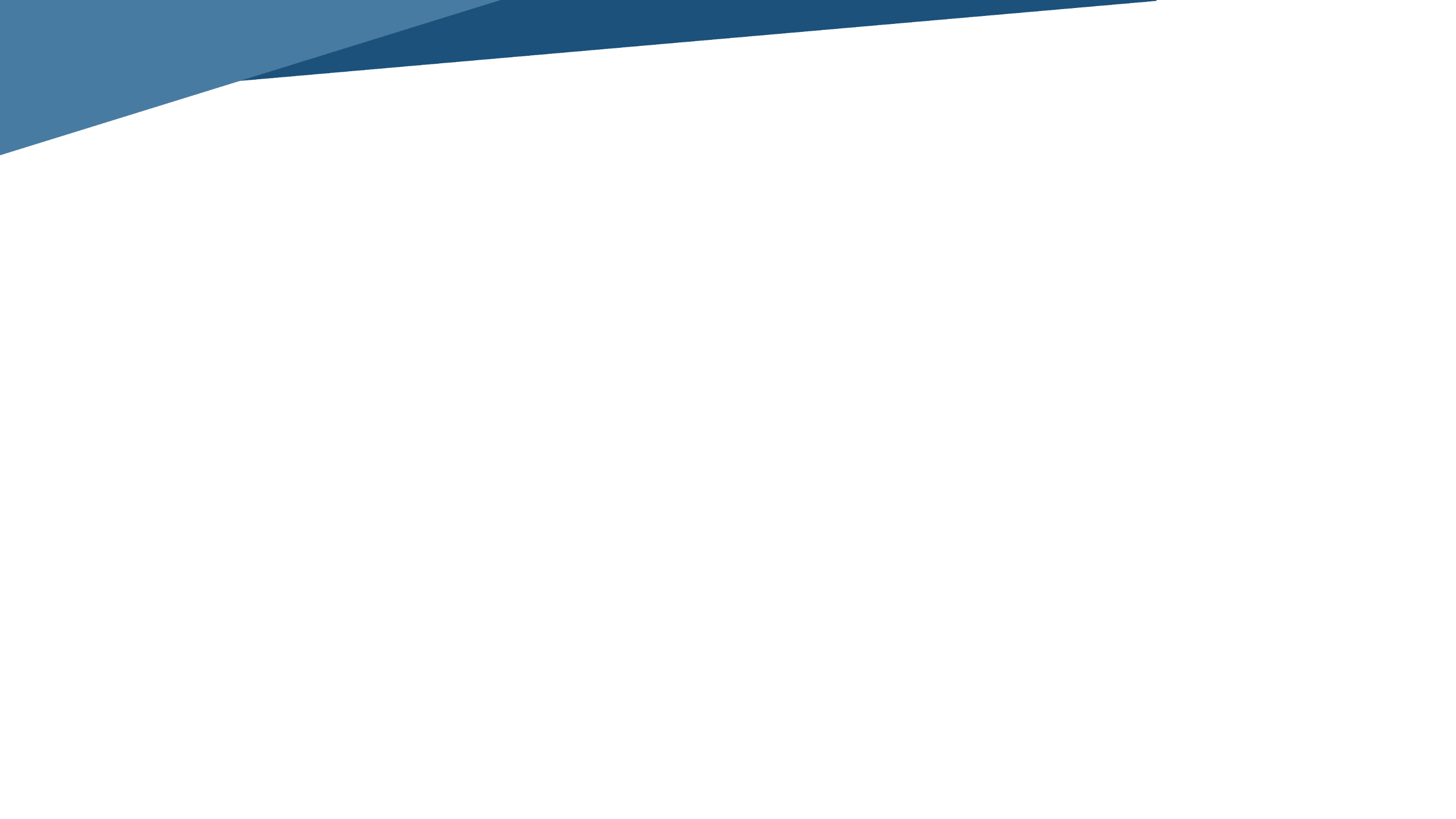 UDZIAŁY W PODATKU DOCHODOWYM PIT W LATACH 2014-2023 (ZŁ)
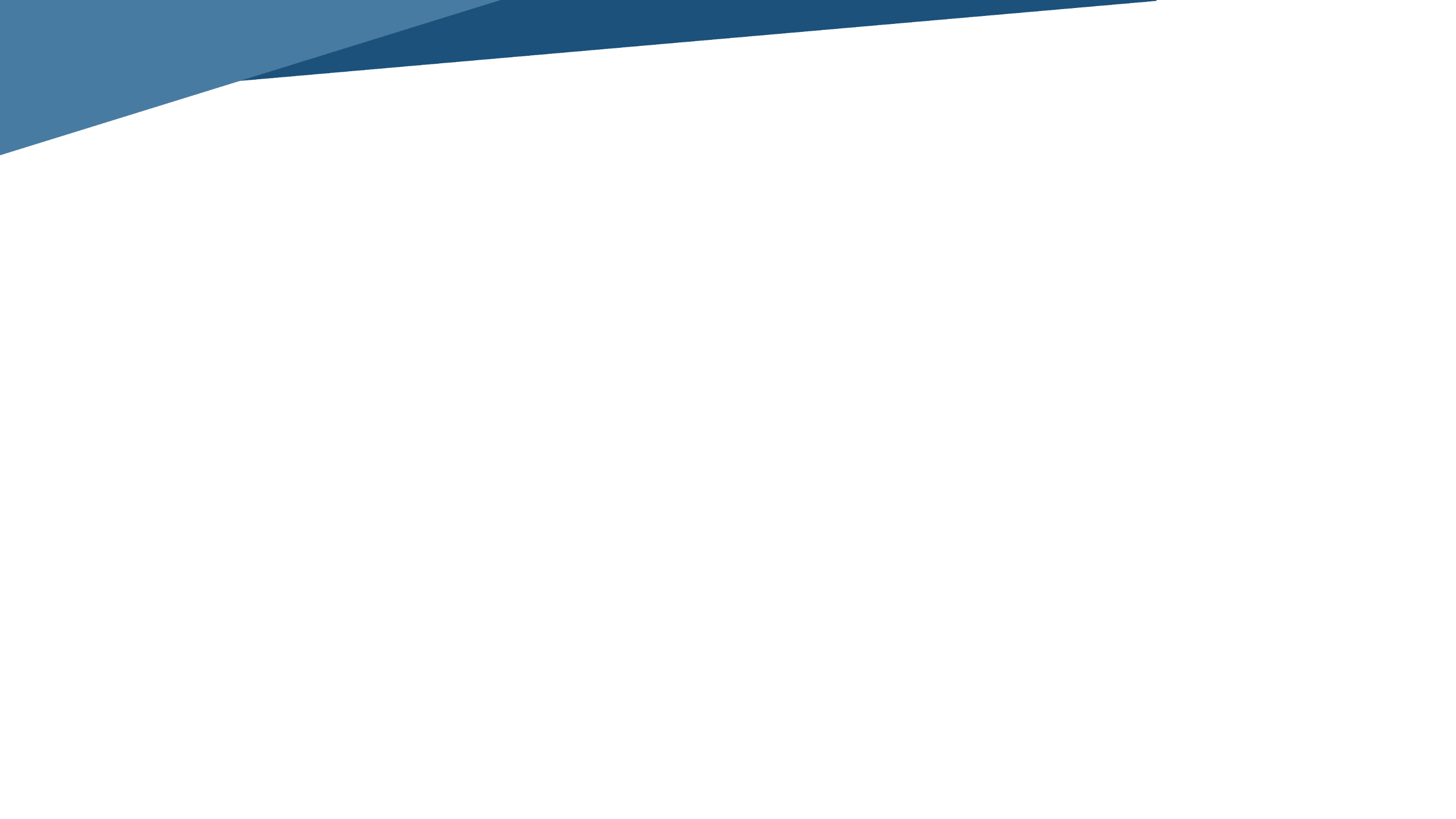 DOCHODY GMINY WIĄZOWNA Z PODATKU OD NIERUCHOMOŚCI W LATACH 2015-2023
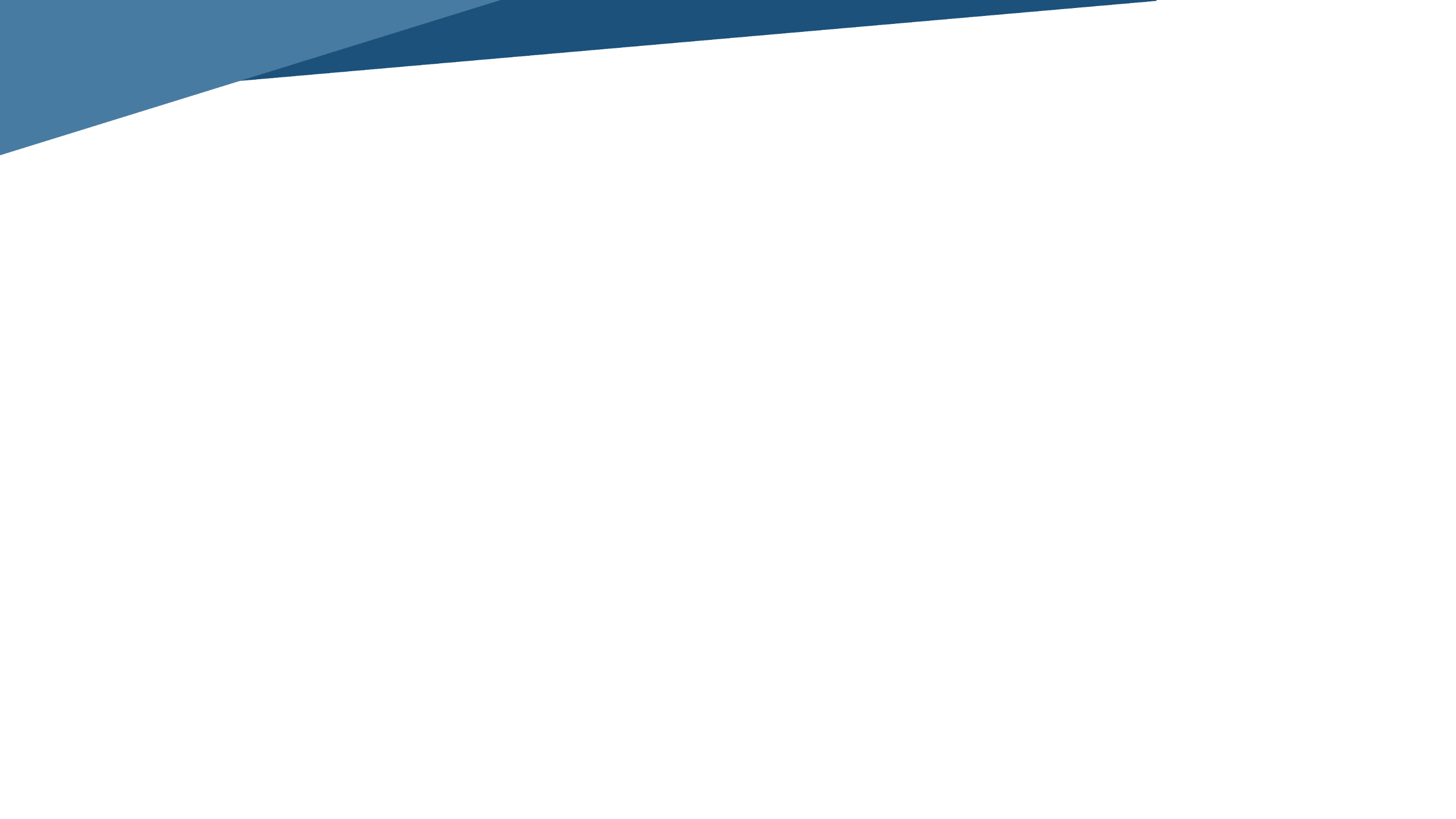 WYDATKI OGÓŁEM
Plan wydatków 2023 r. – 192 119 755,47 zł. Wykonanie 2023 r. – 184 209 458,64 zł (95,88%).
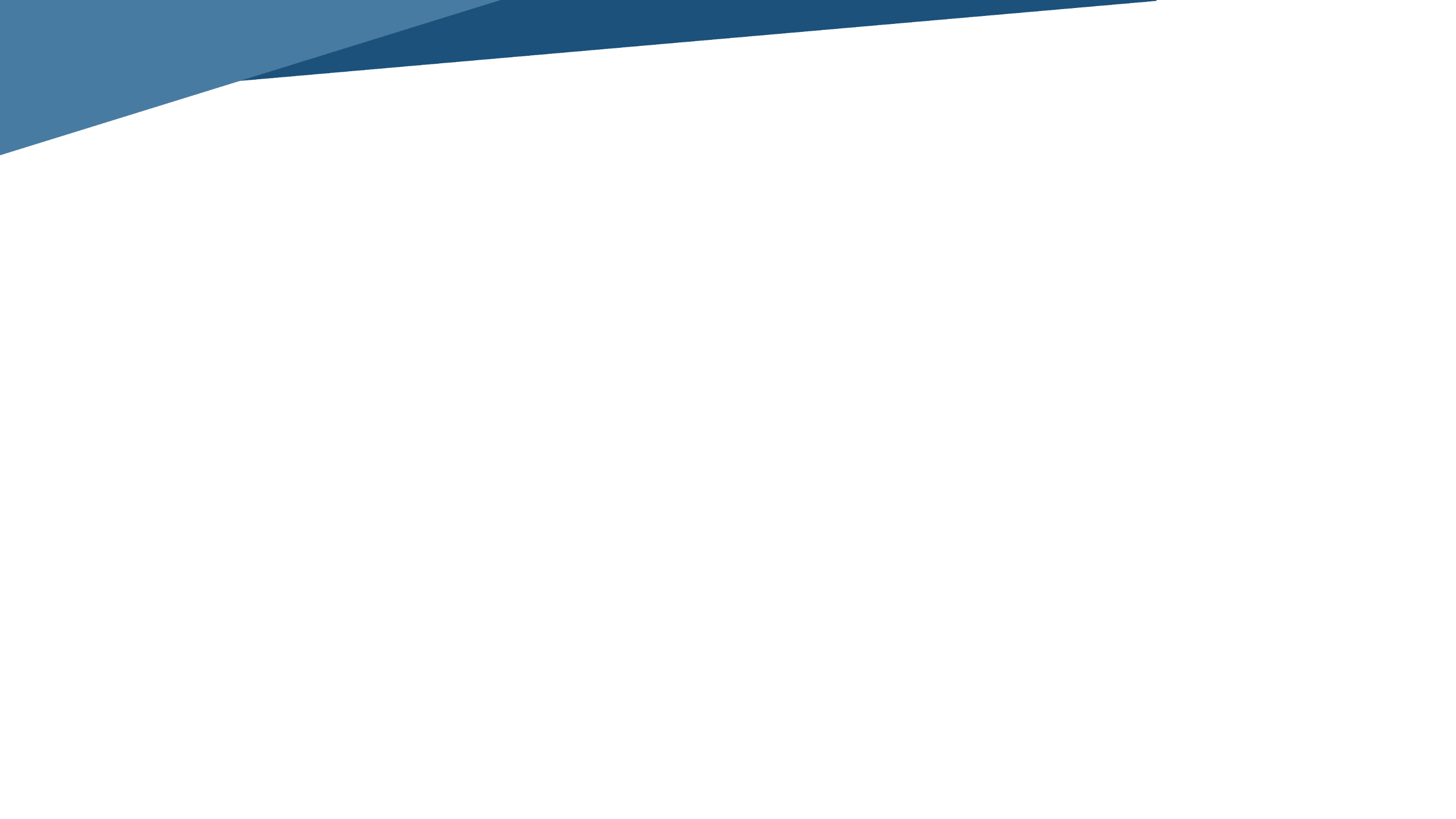 WYDATKI MAJĄTKOWE
Plan – 64 750 355,91 zł. Wykonanie – 63 709 051,48 zł (98,39%).
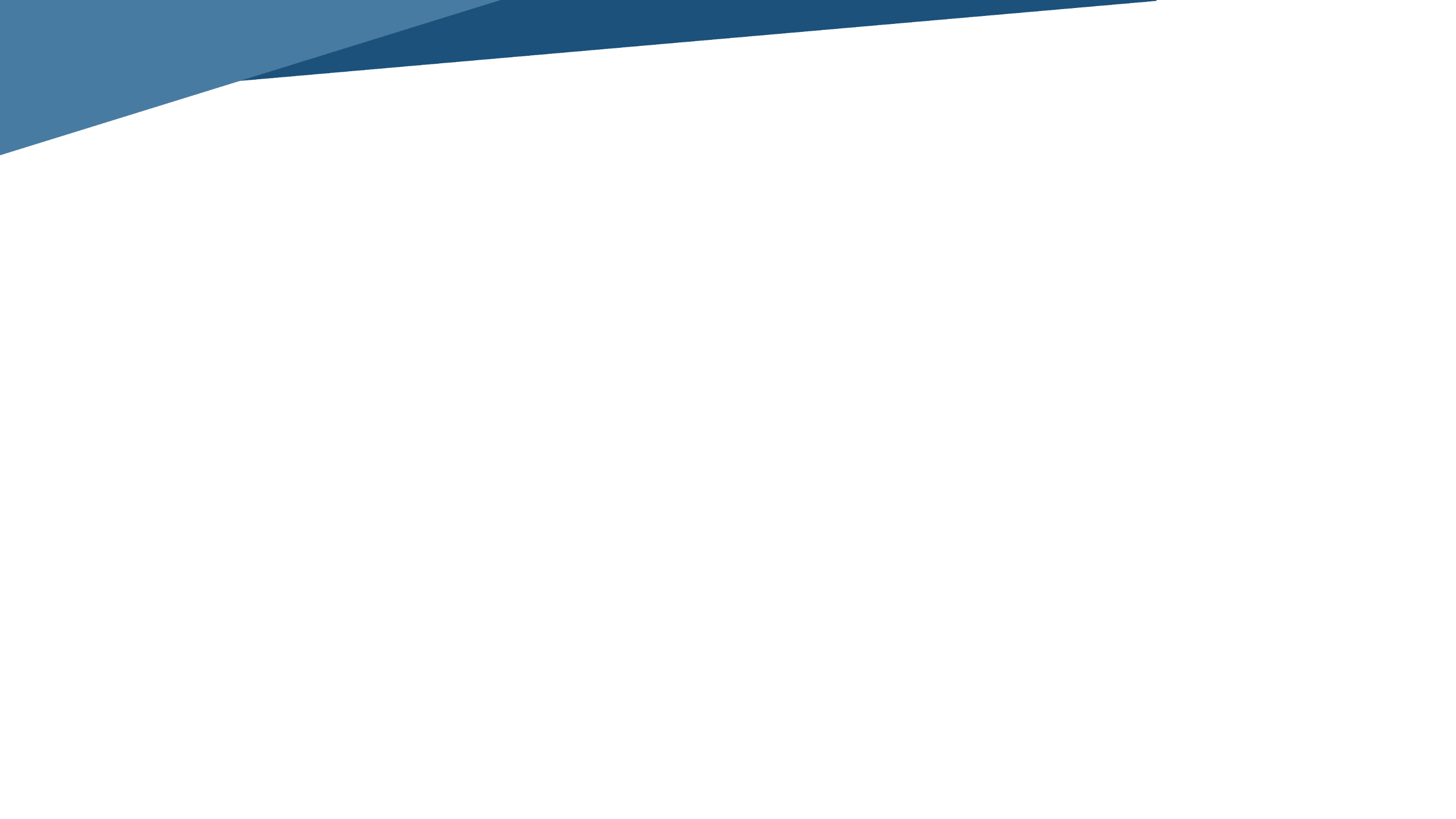 WYDATKI INWESTYCYJNE W LATACH 2015-2024
MIESZKAŃCY DZIELĄ FUNDUSZ SOŁECKI
Plan 2023 r. – 1 685 186,89 zł. Wykonanie – 1 665 646,53 zł (98,84%).
Wydatki bieżące – 789 071,37 zł (47%). Wydatki majątkowe – 876 575,16 zł (53%).
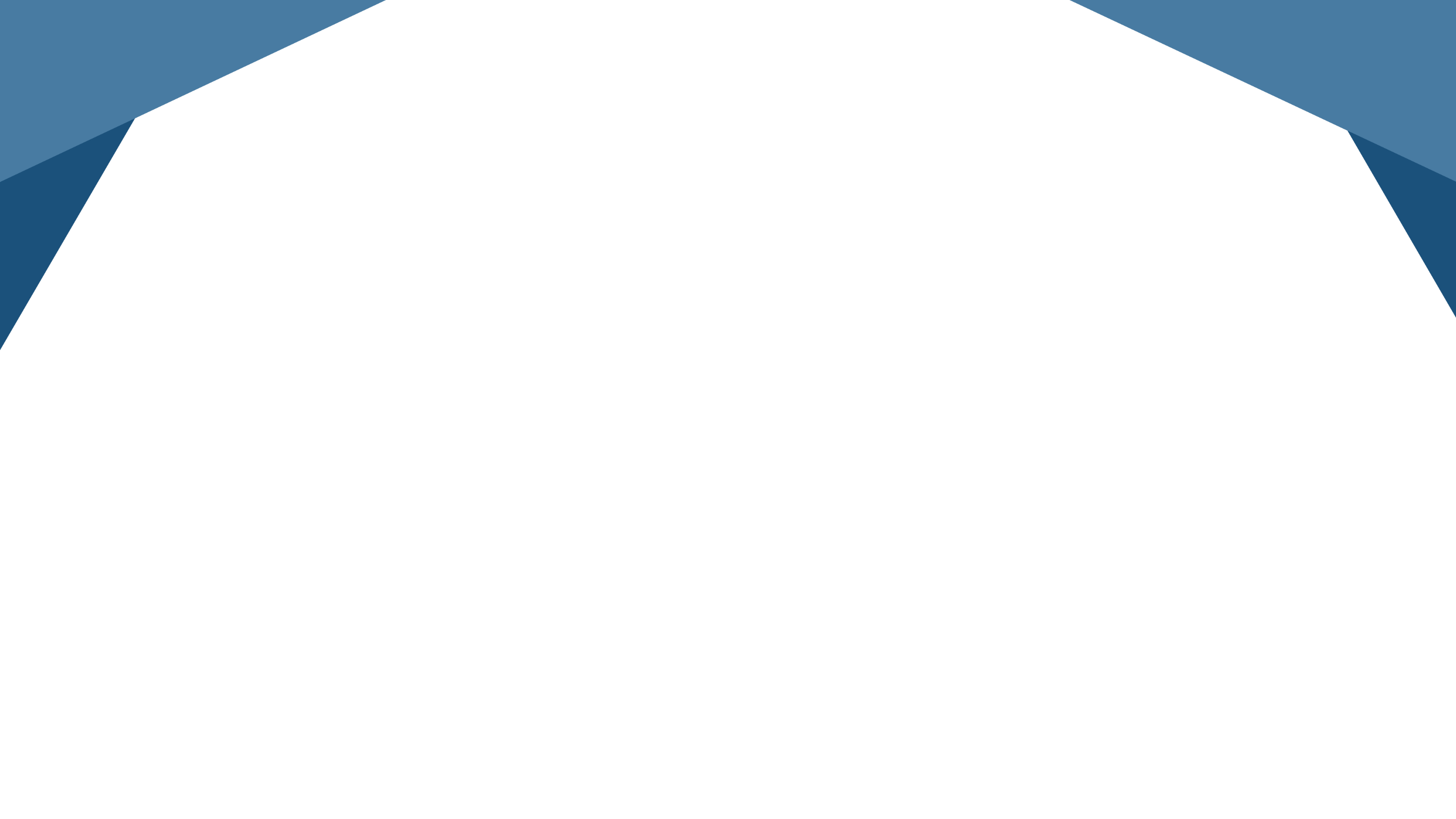 DZIĘKUJĘ ZA UWAGĘ
JANUSZ BUDNY
WÓJT GMINY WIĄZOWNA
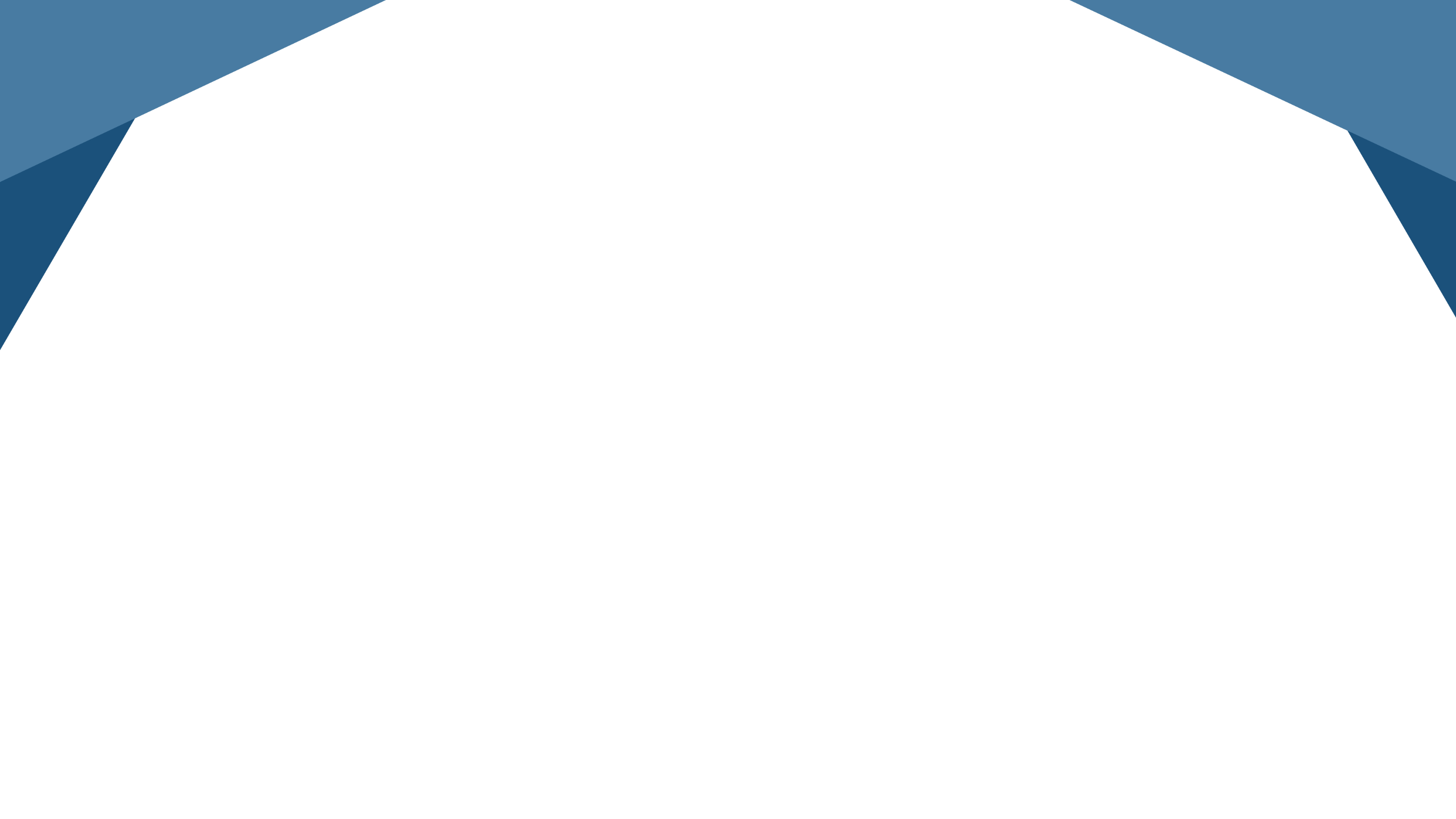 SPRAWOZDANIE FINANSOWE 
ORAZ INFORMACJA
O STANIE MIENIA 
GMINY WIĄZOWNA
ZA 2023 ROK.
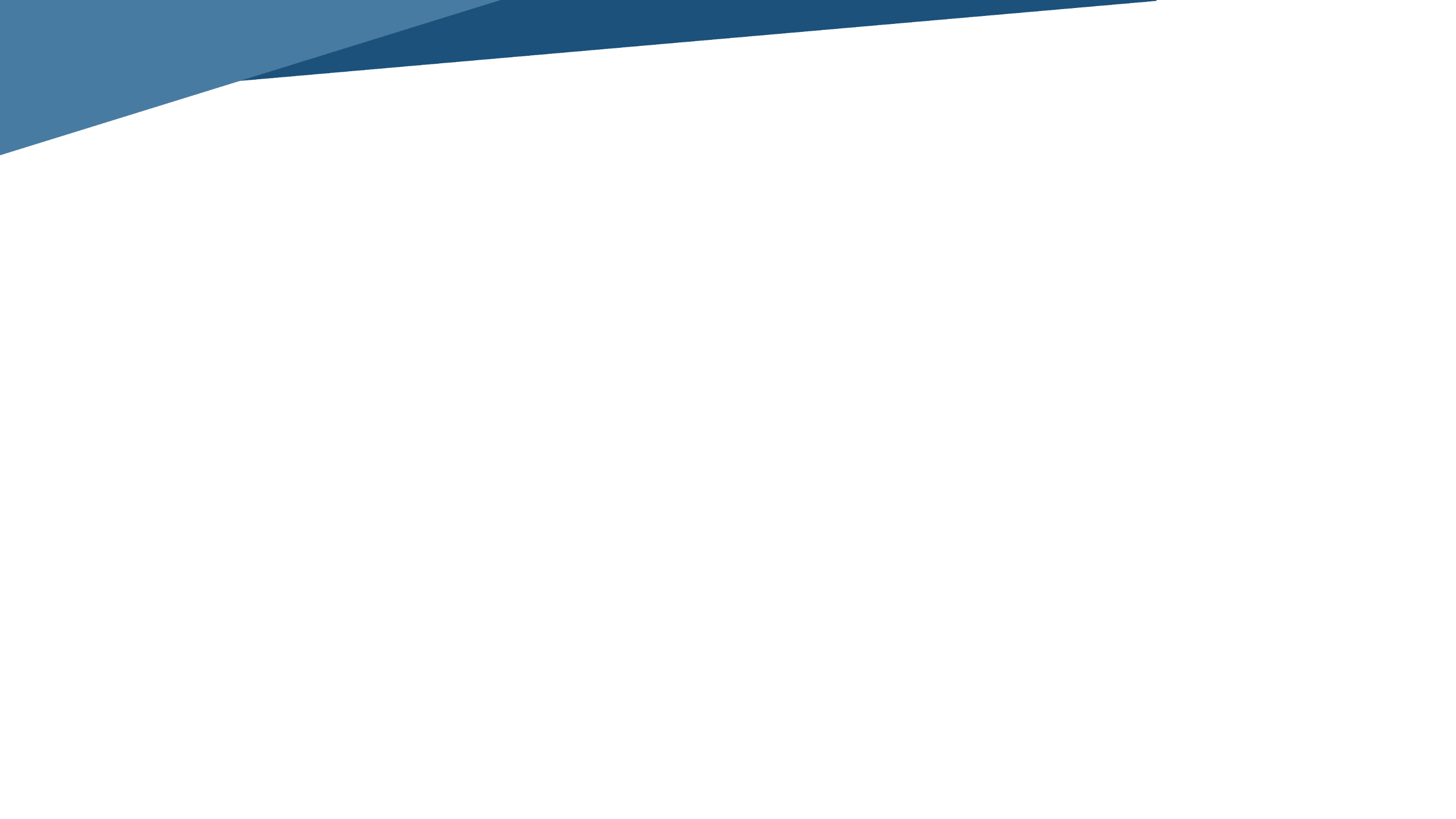 WYNIK BUDŻETU
Plan: deficyt w kwocie – 45 066 769,48 zł. Wykonanie: deficyt w kwocie – 44 244 449,19 zł.
Rozchody - wykonanie 100% planu dotyczącego spłaty rat kredytów i pożyczek w wysokości 4 986 700 zł.
Nie wykonano planu lokat na kwotę 1 509 972,65 zł.
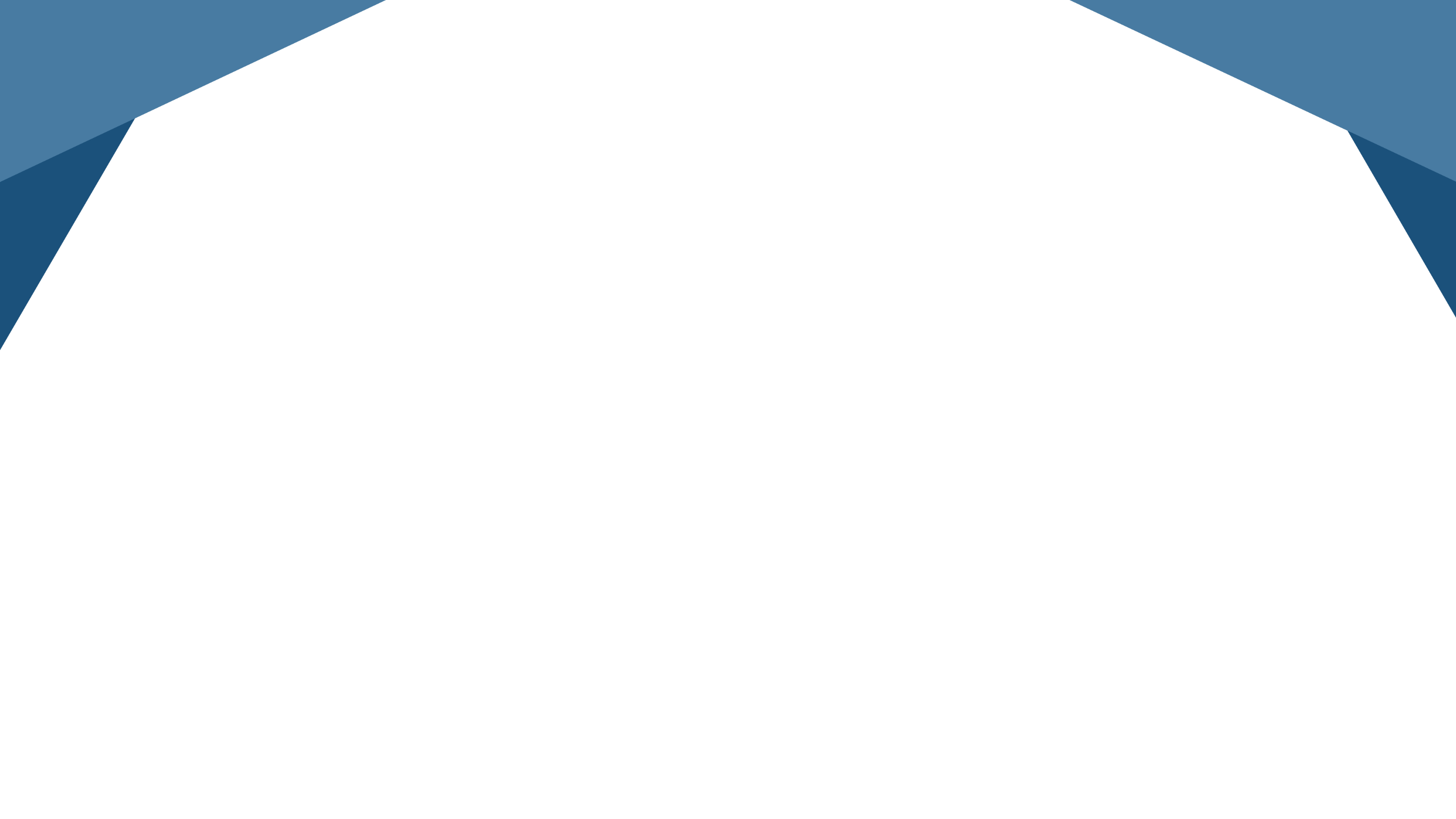 ZADŁUŻENIE Z TYTUŁU KREDYTÓW, POŻYCZEK, EMISJI OBLIGACJI W LATACH 2018-2023
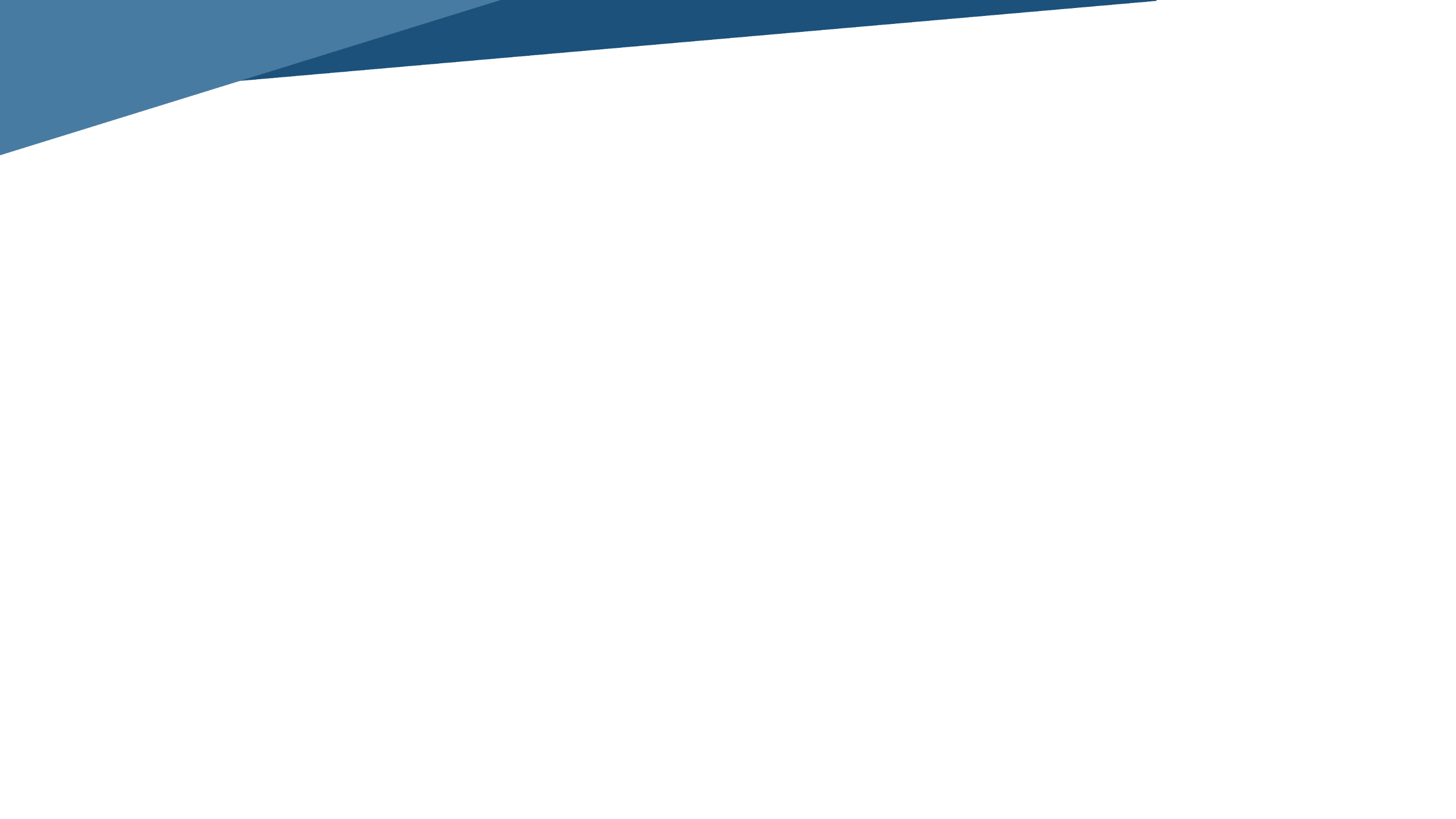 SPRAWOZDANIE FINANSOWE ZA 2023 ROK
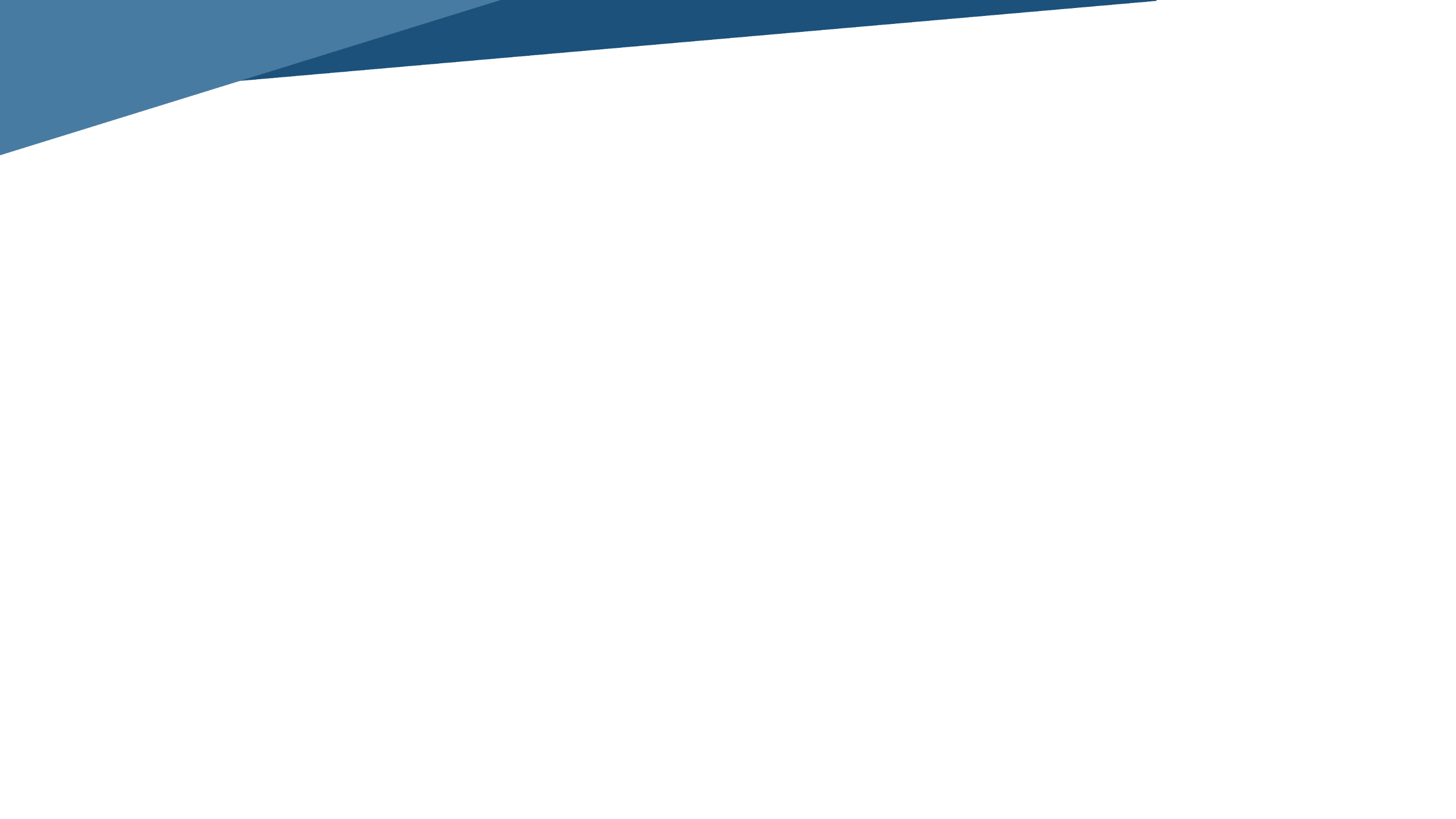 MIENIE KOMUNALNE – STAN NA 31.12.2023 ROK
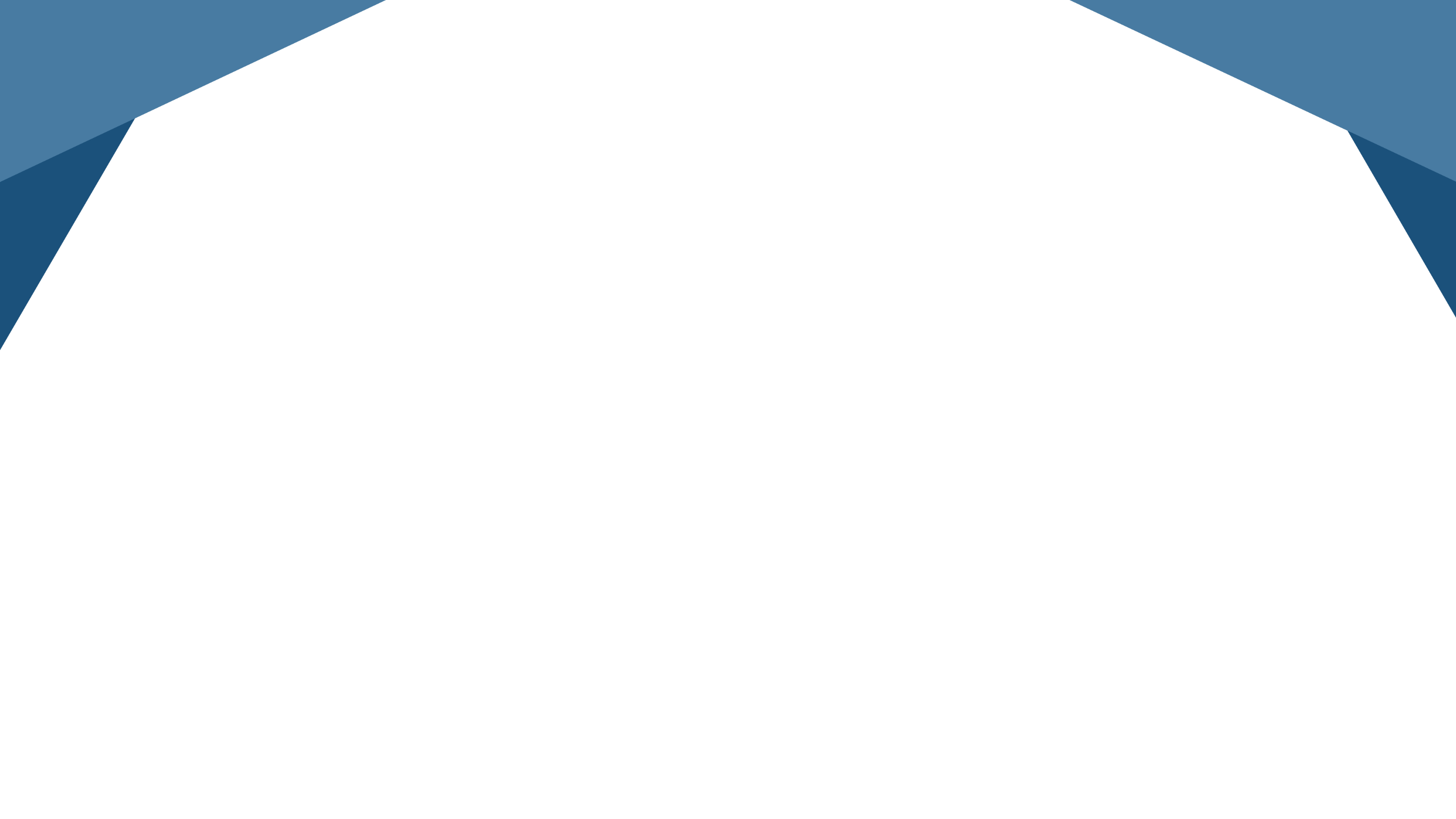 DZIĘKUJĘ ZA UWAGĘ
AGNIESZKA KOWALSKA
SKARBNIK GMINY WIĄZOWNA